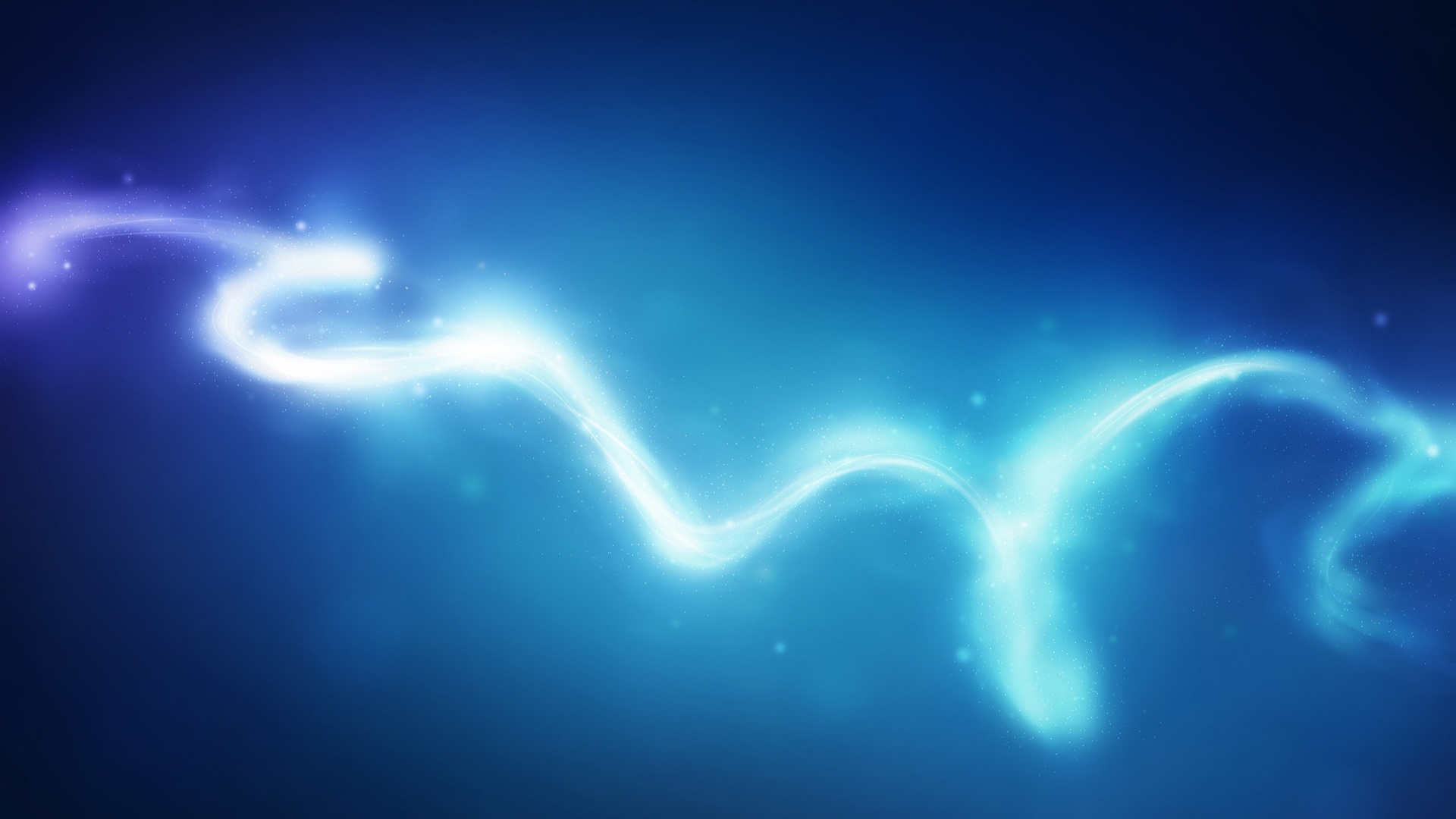 El ALFABETO ENINGLES
Alejandra Rojas Valencia
9°1
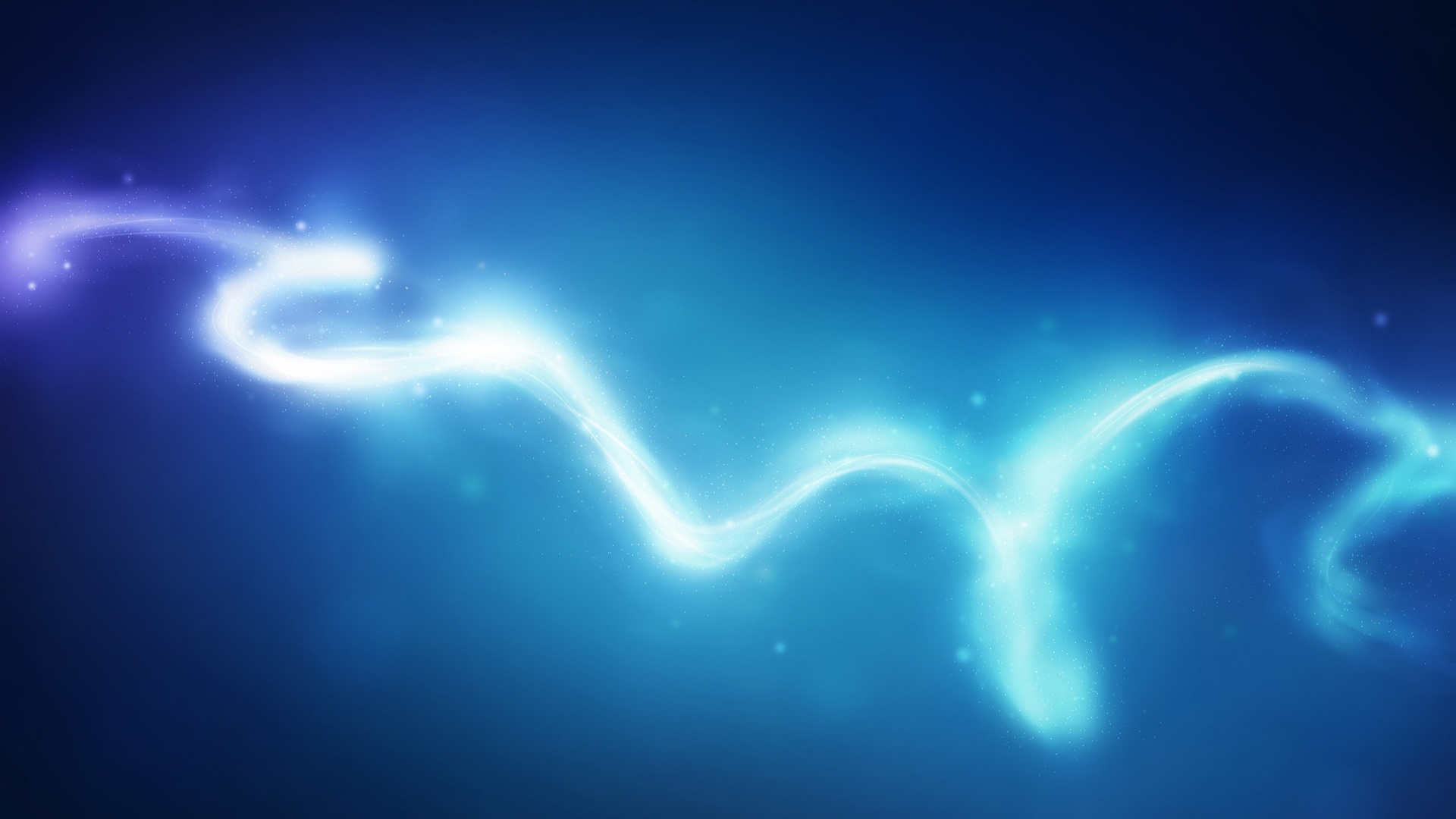 EL ALFABETO
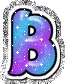 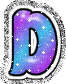 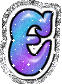 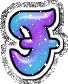 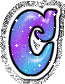 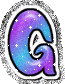 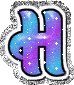 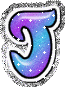 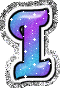 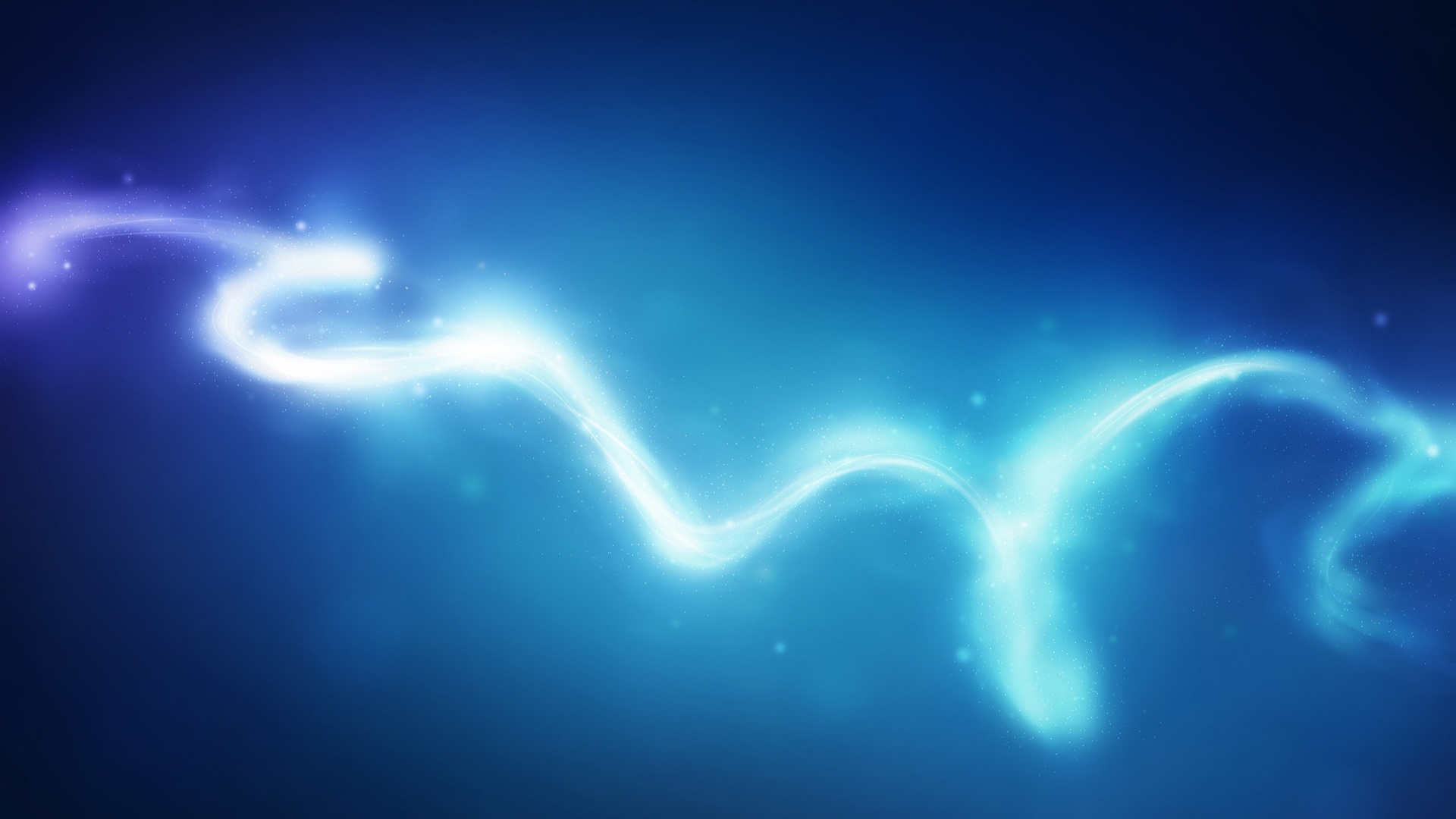 Aa
EI
CI
YII
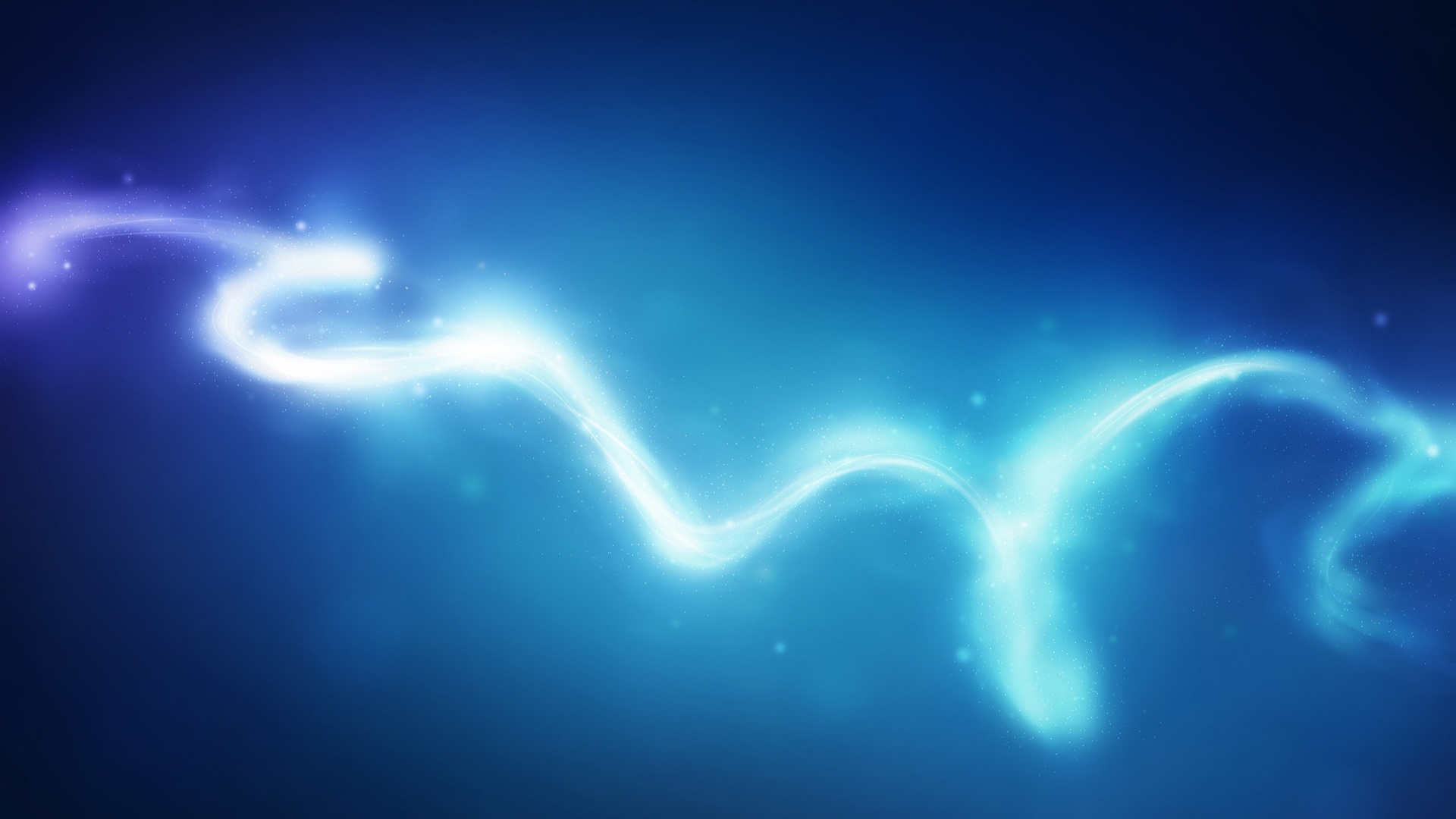 MUY BIEN
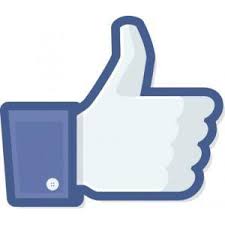 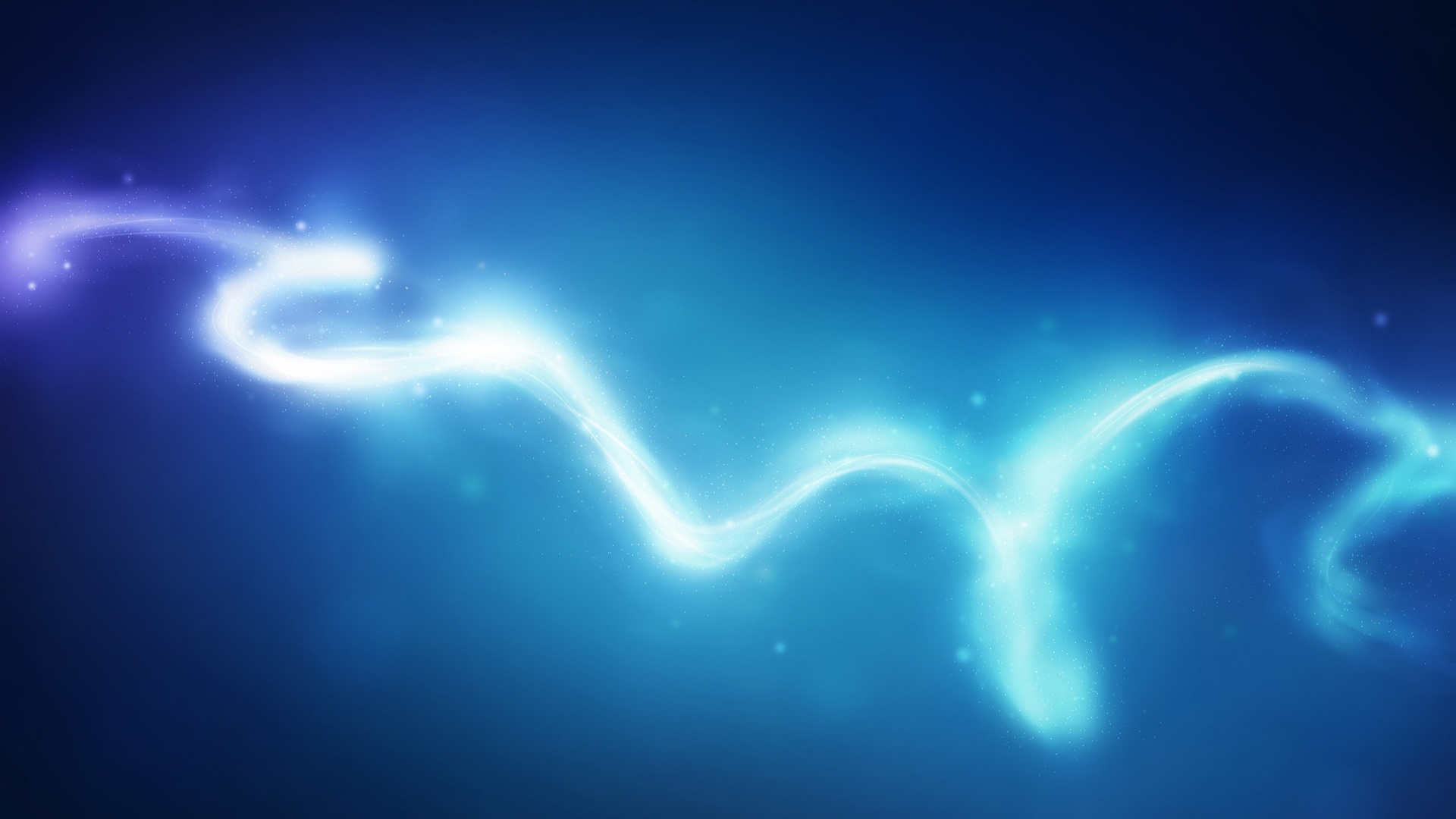 FALLASTE
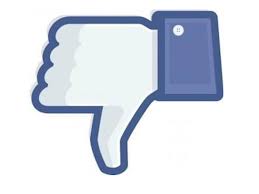 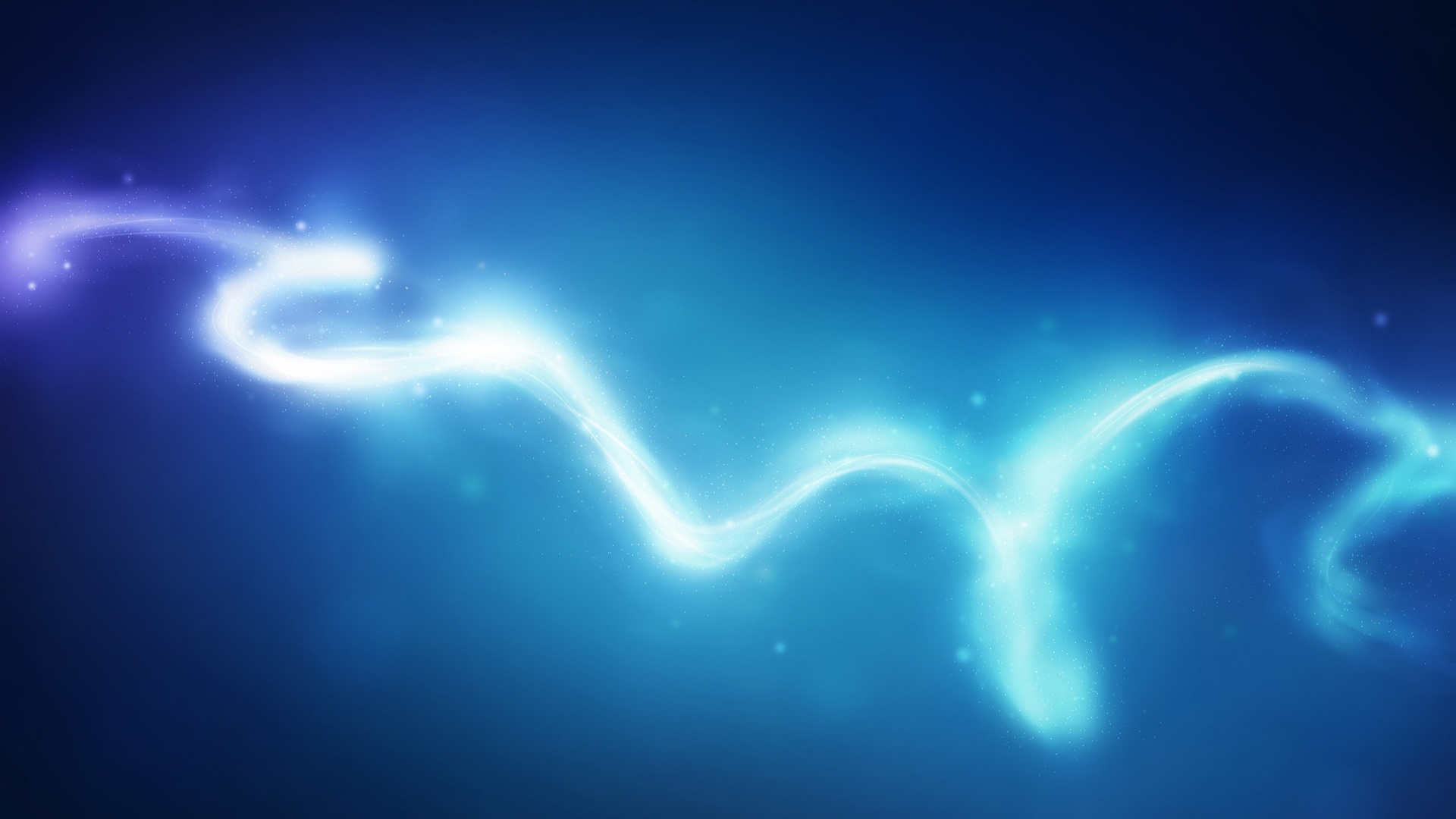 Bb
KEY
SI
BI
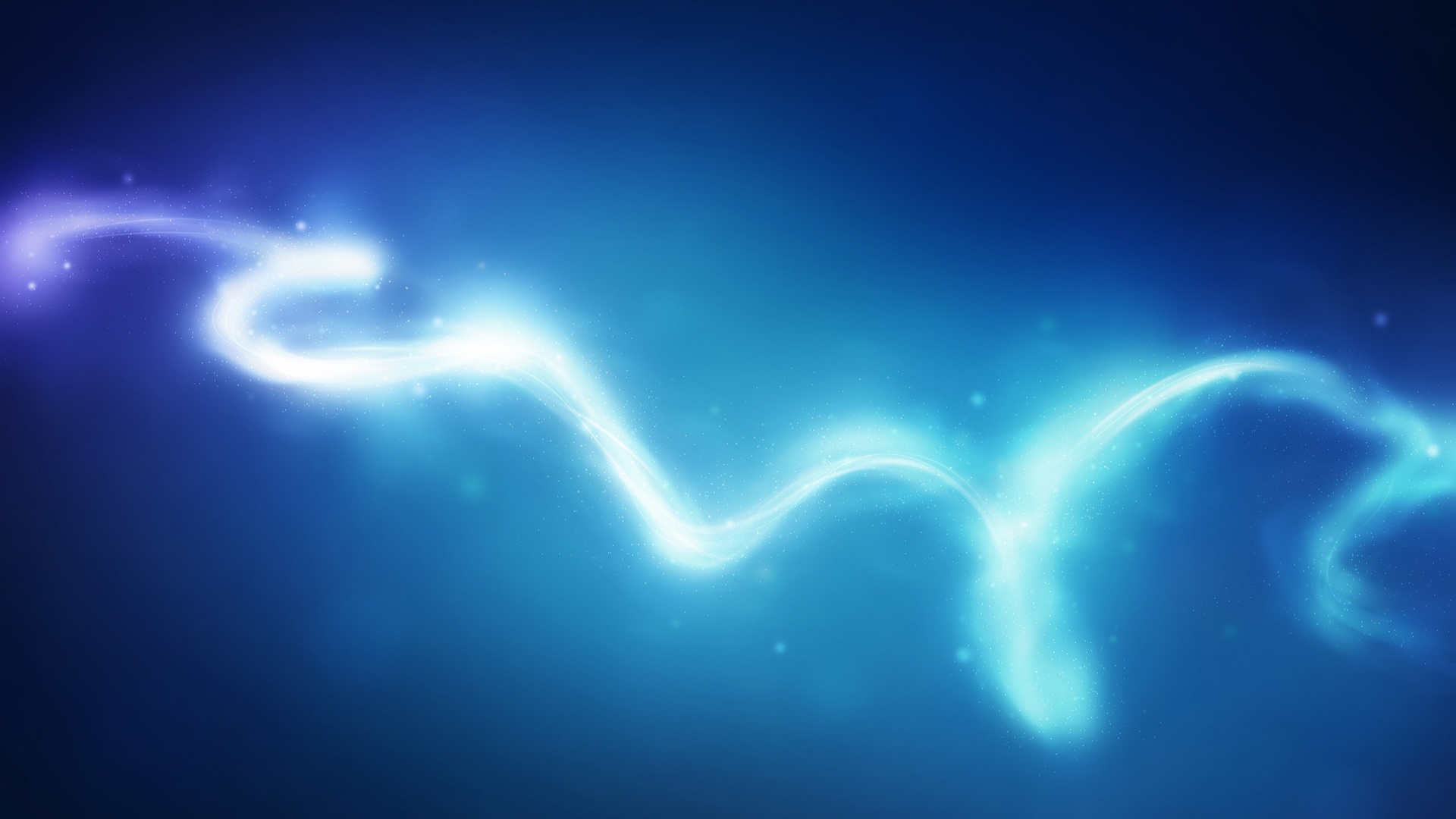 MUY BIEN
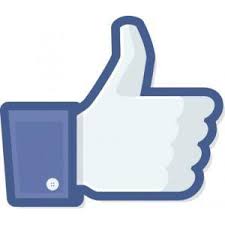 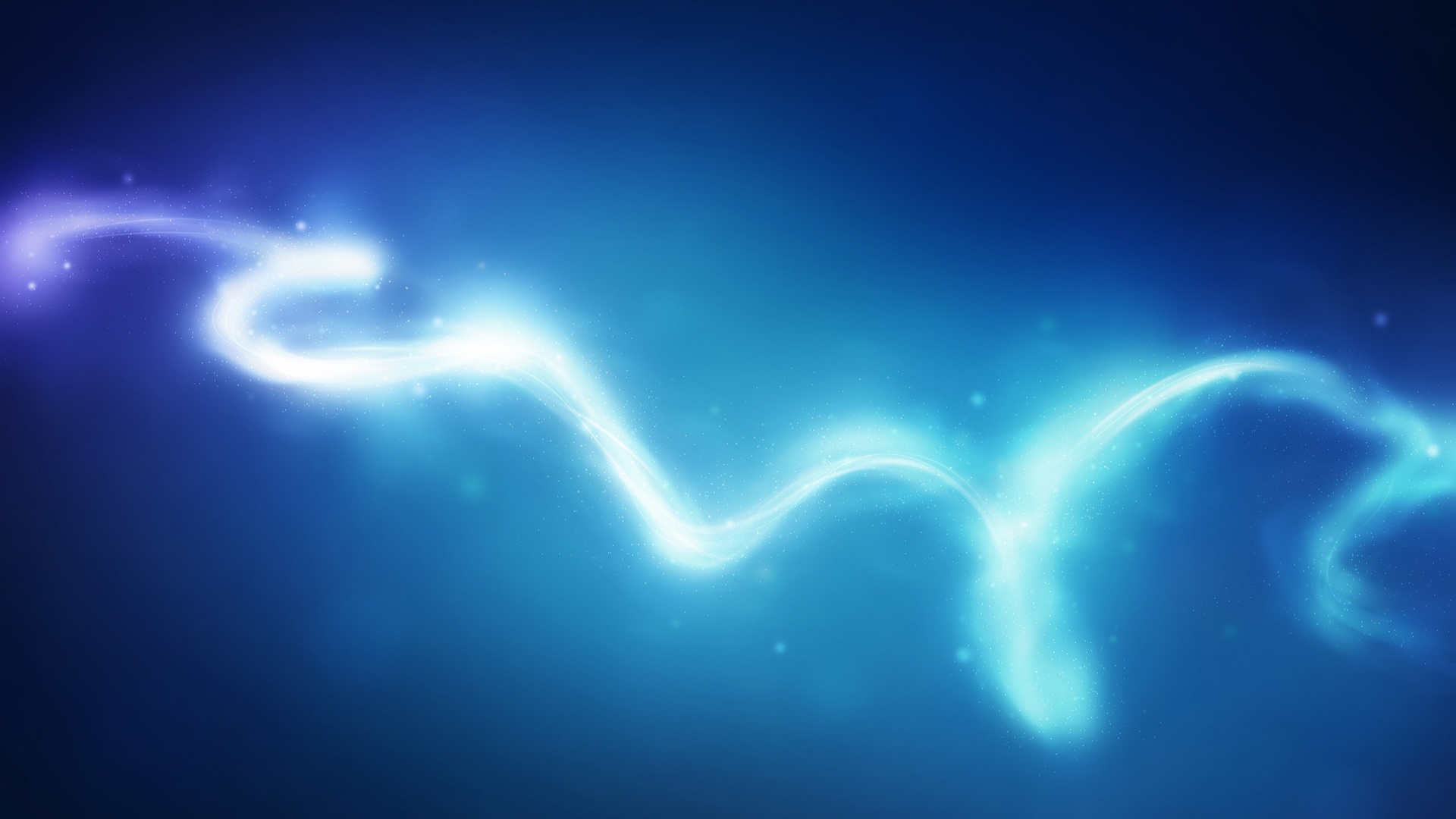 FALLASTE
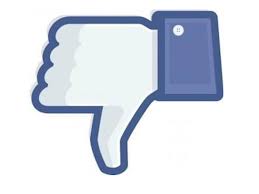 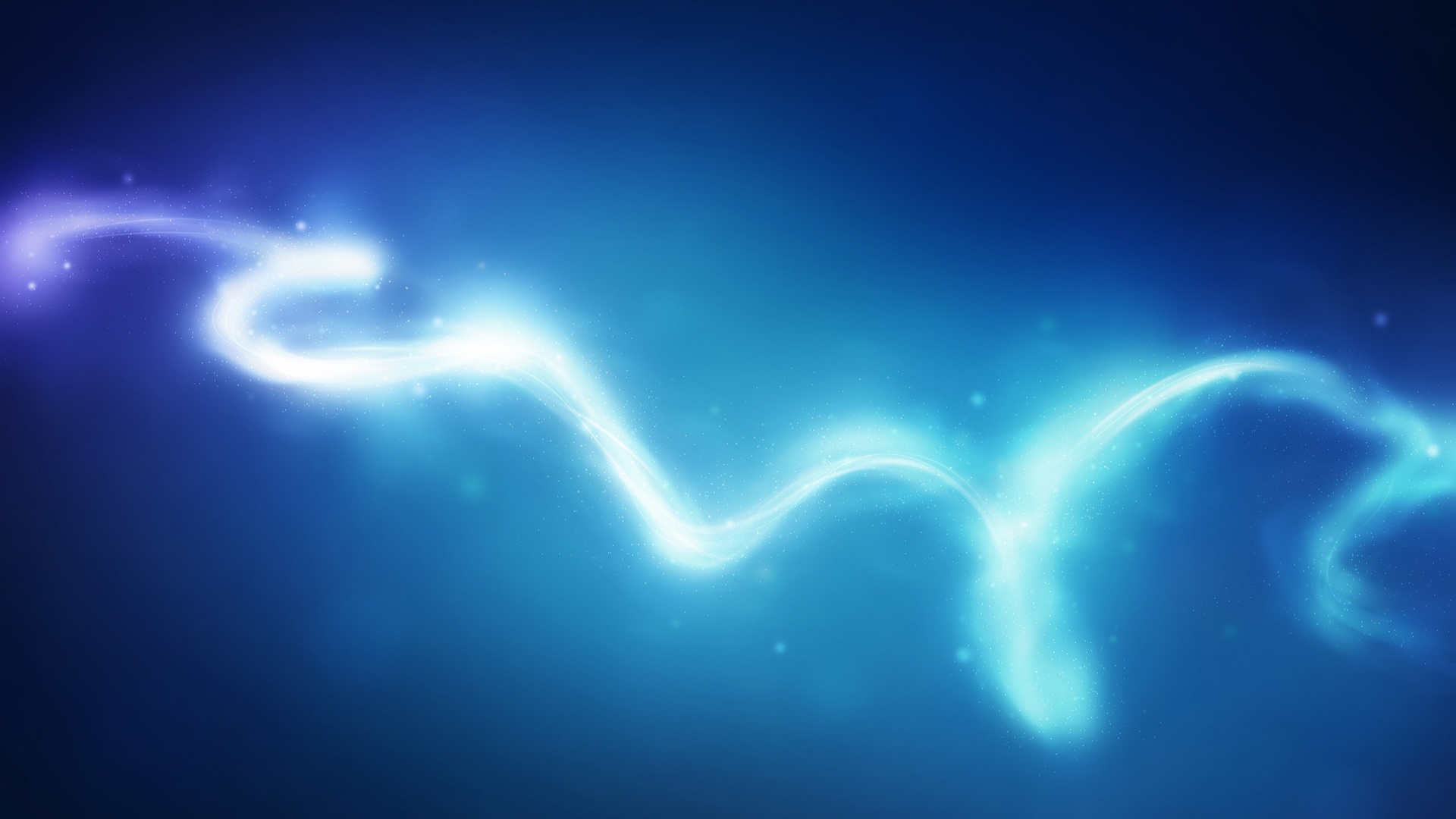 Cc
KEY
SI
I
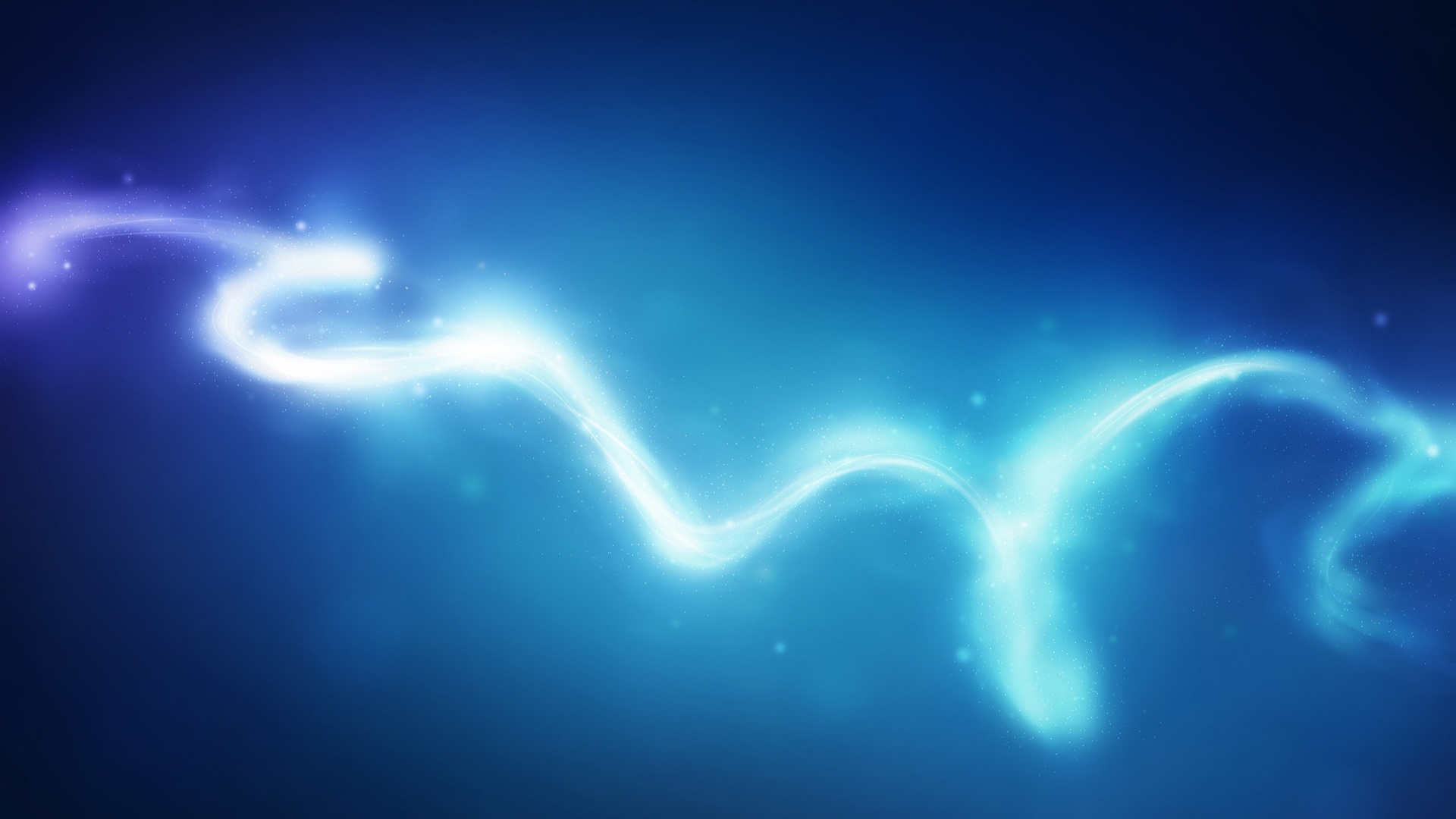 MUY BIEN
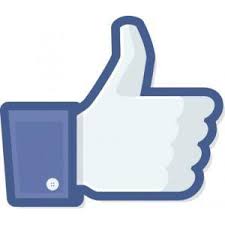 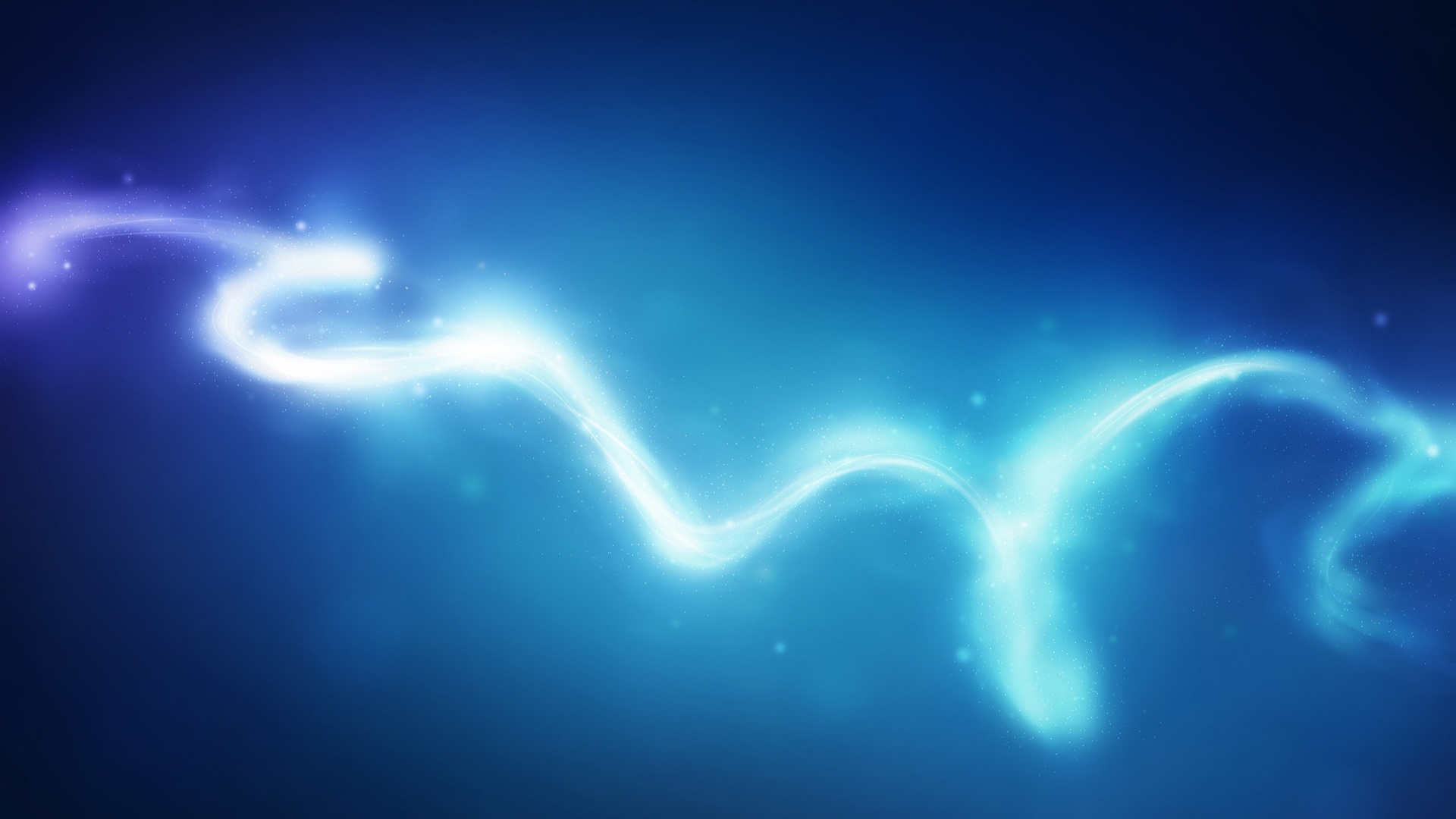 fallaste
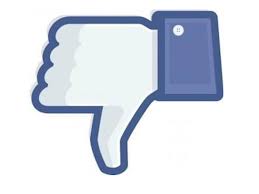 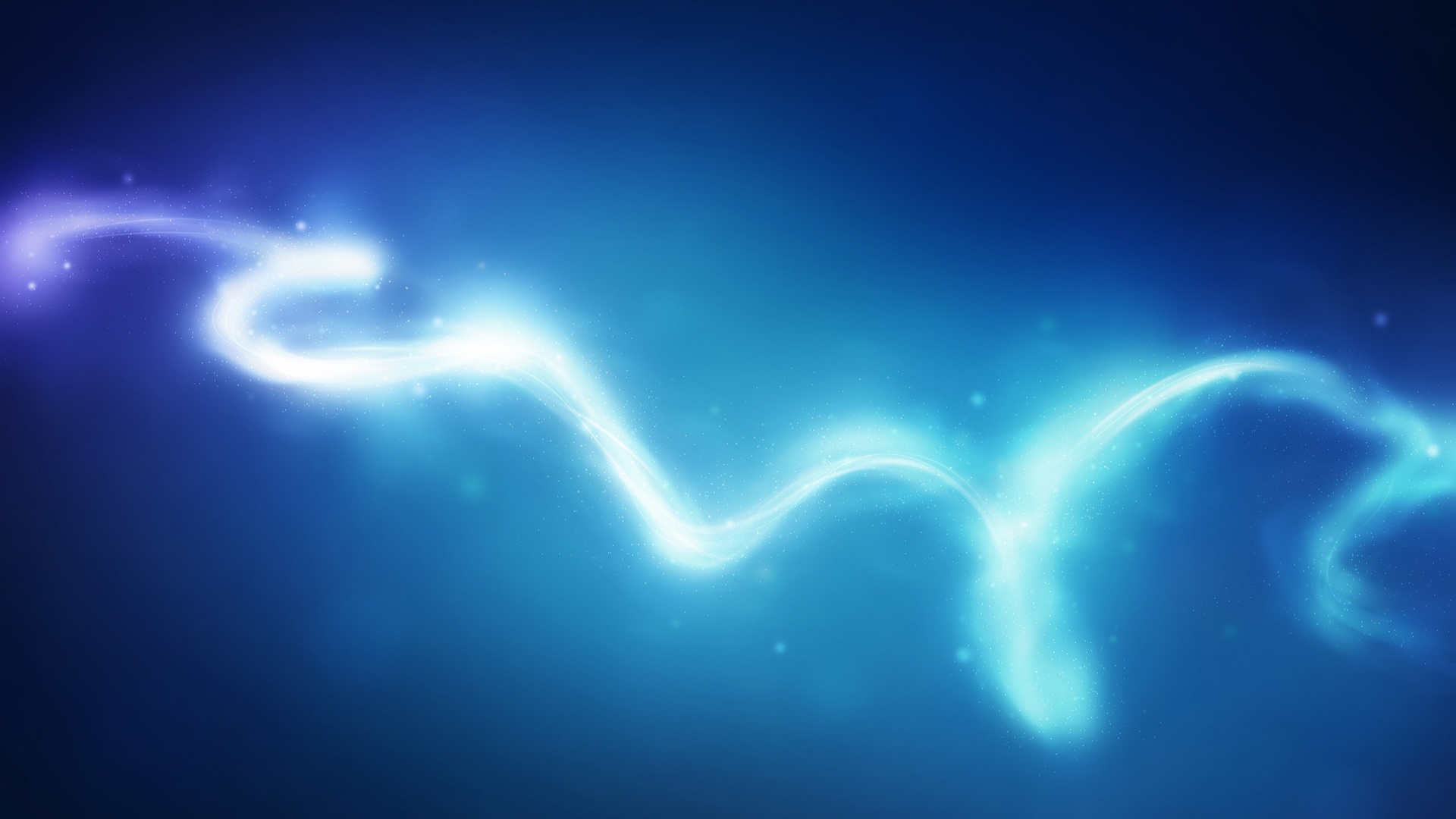 Dd
DI
EL
EM
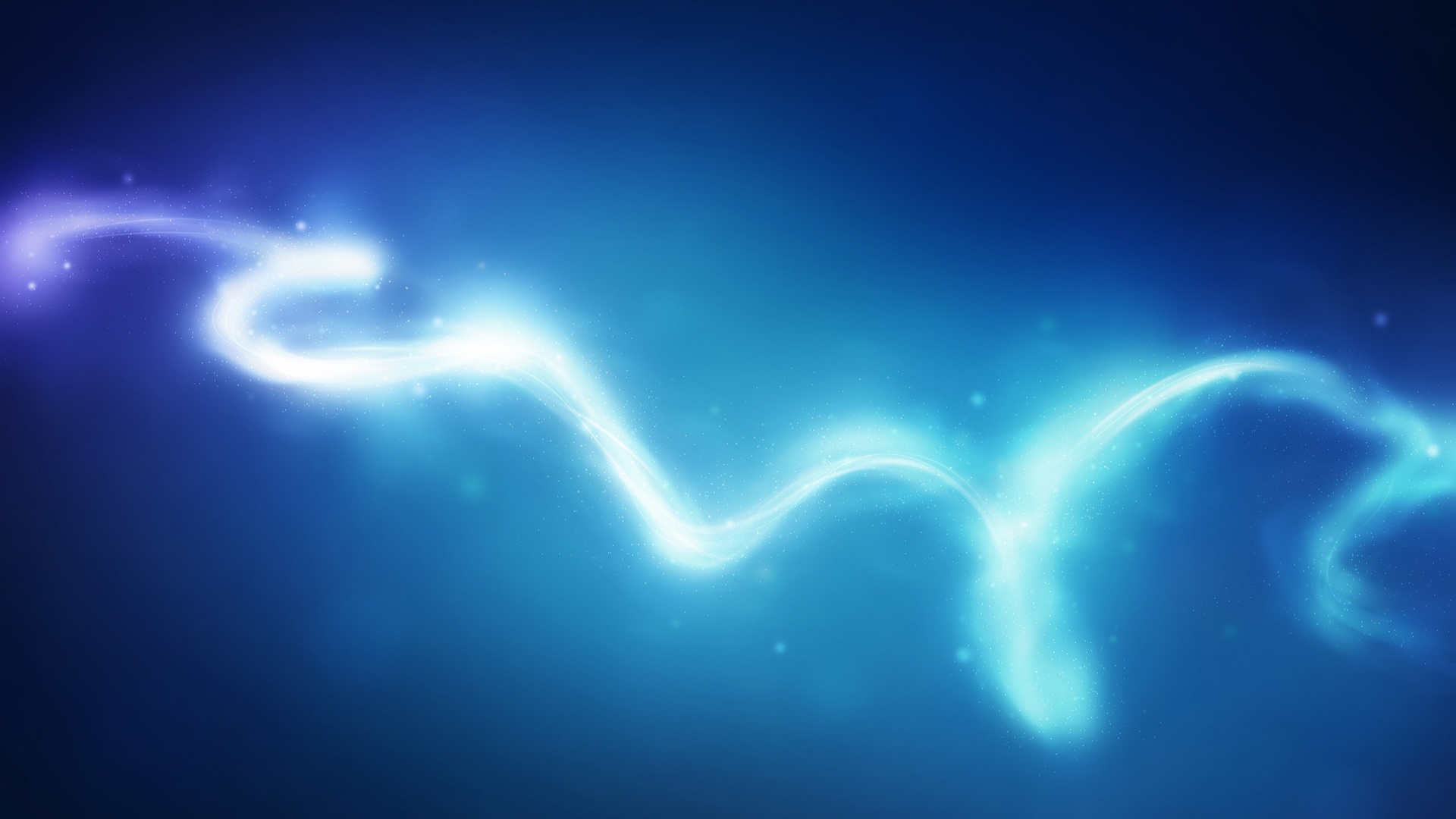 MUY BIEN
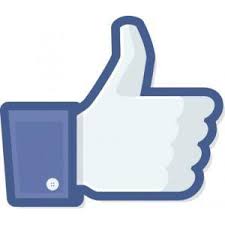 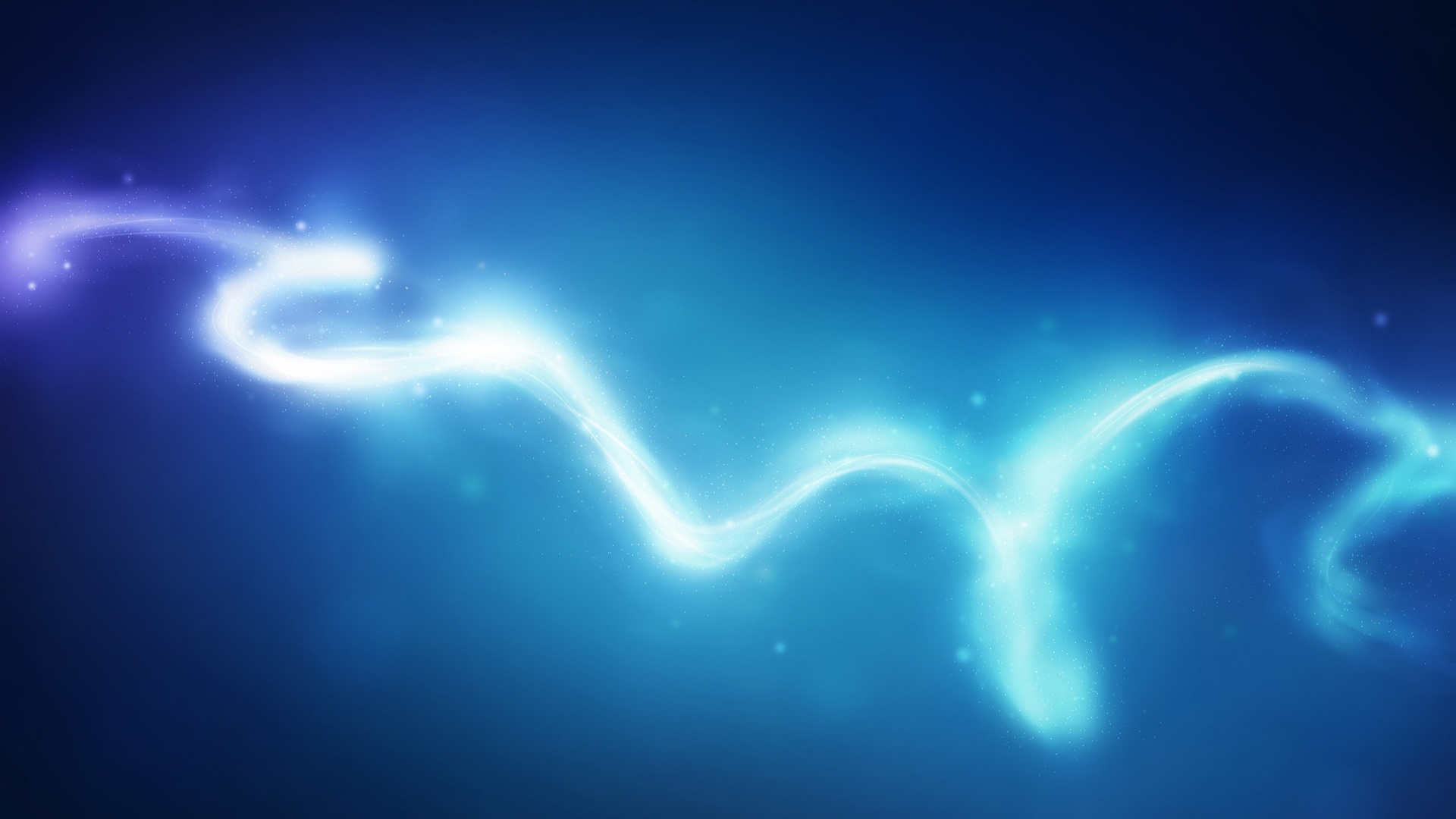 fallaste
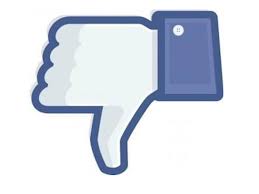 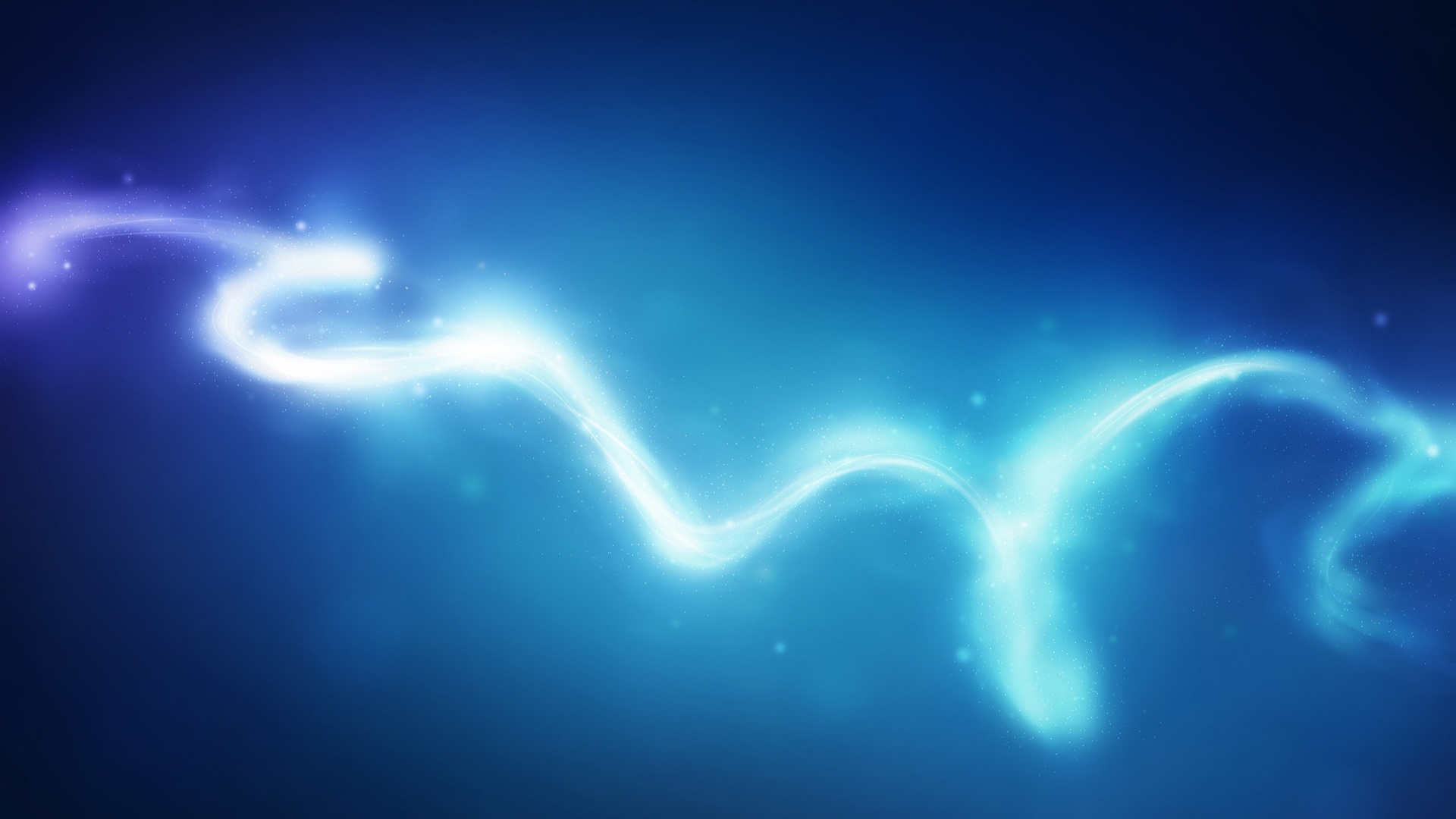 Ee
EF
EICH
I
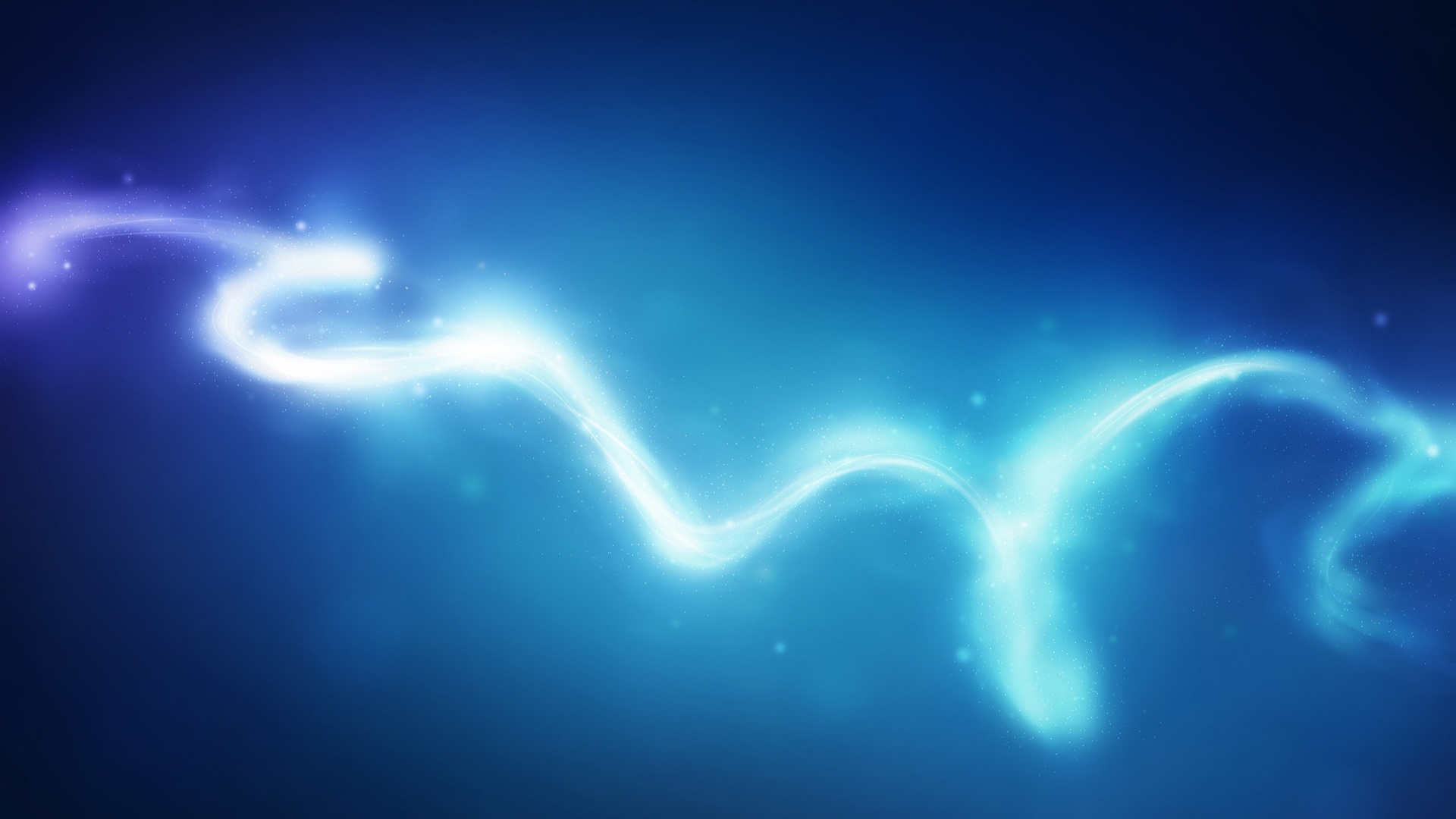 MUY BIEN
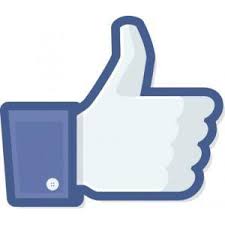 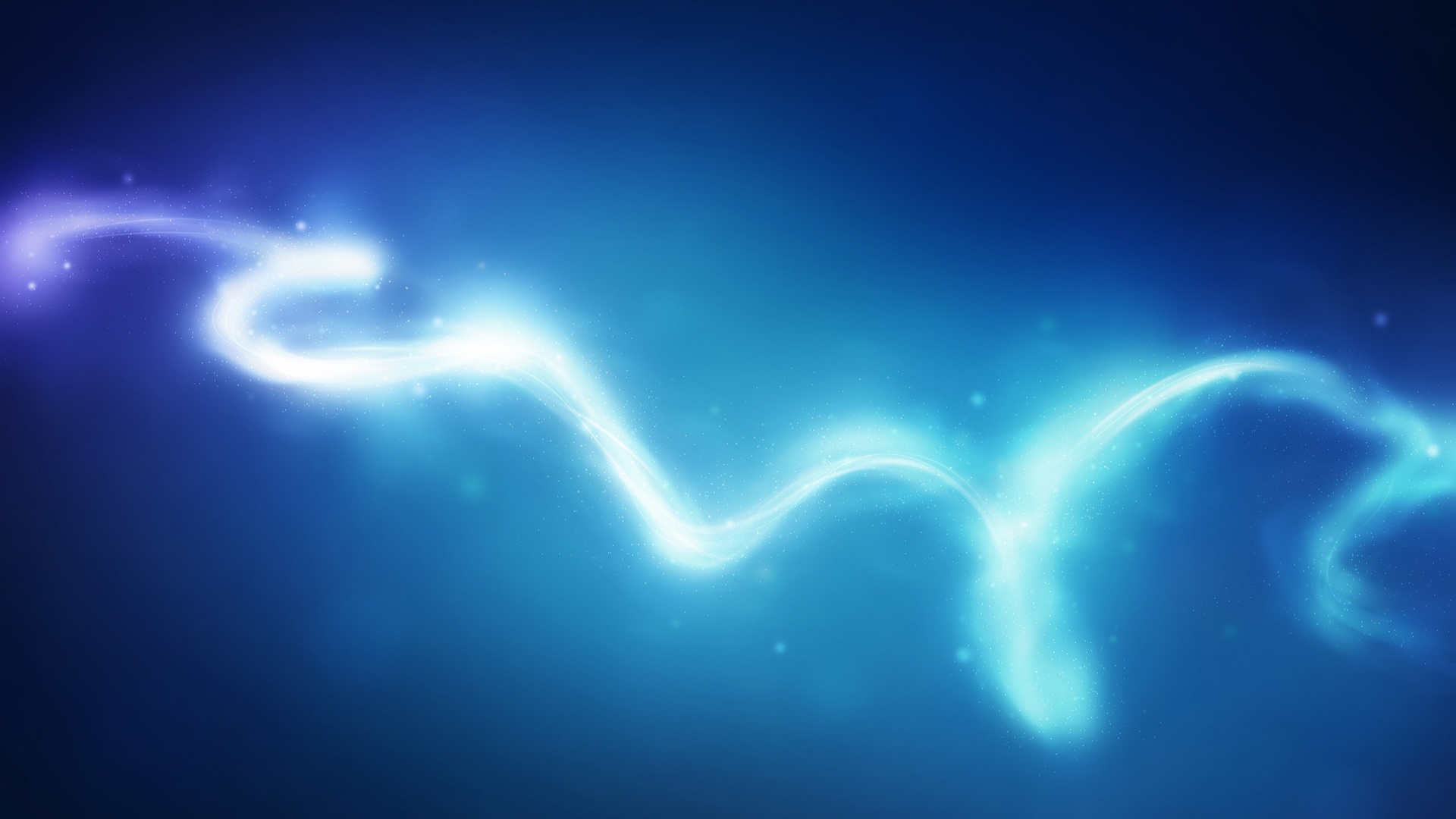 FALLASTE
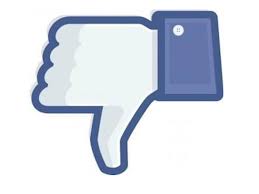 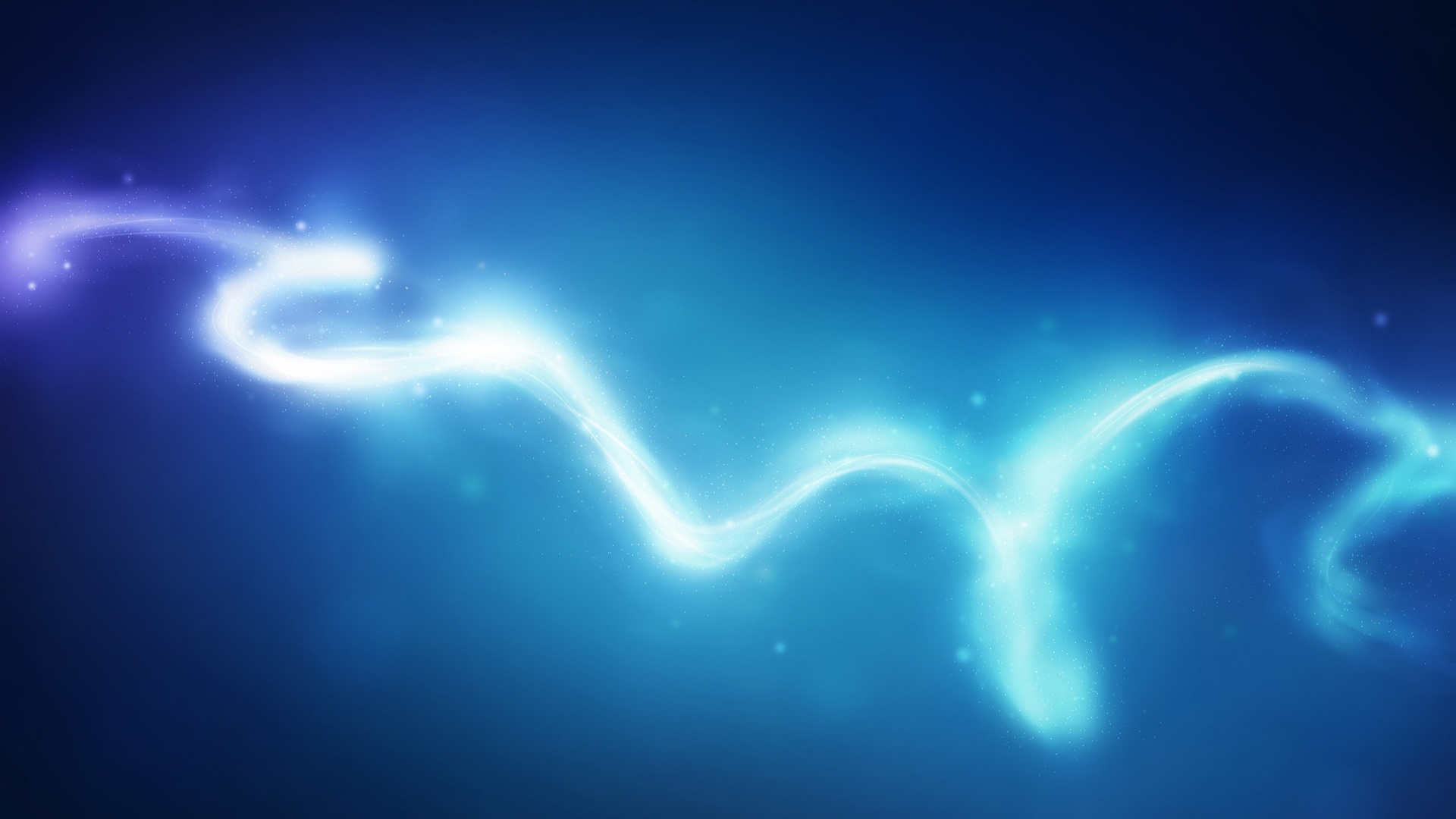 Ff
OU
EF
AR
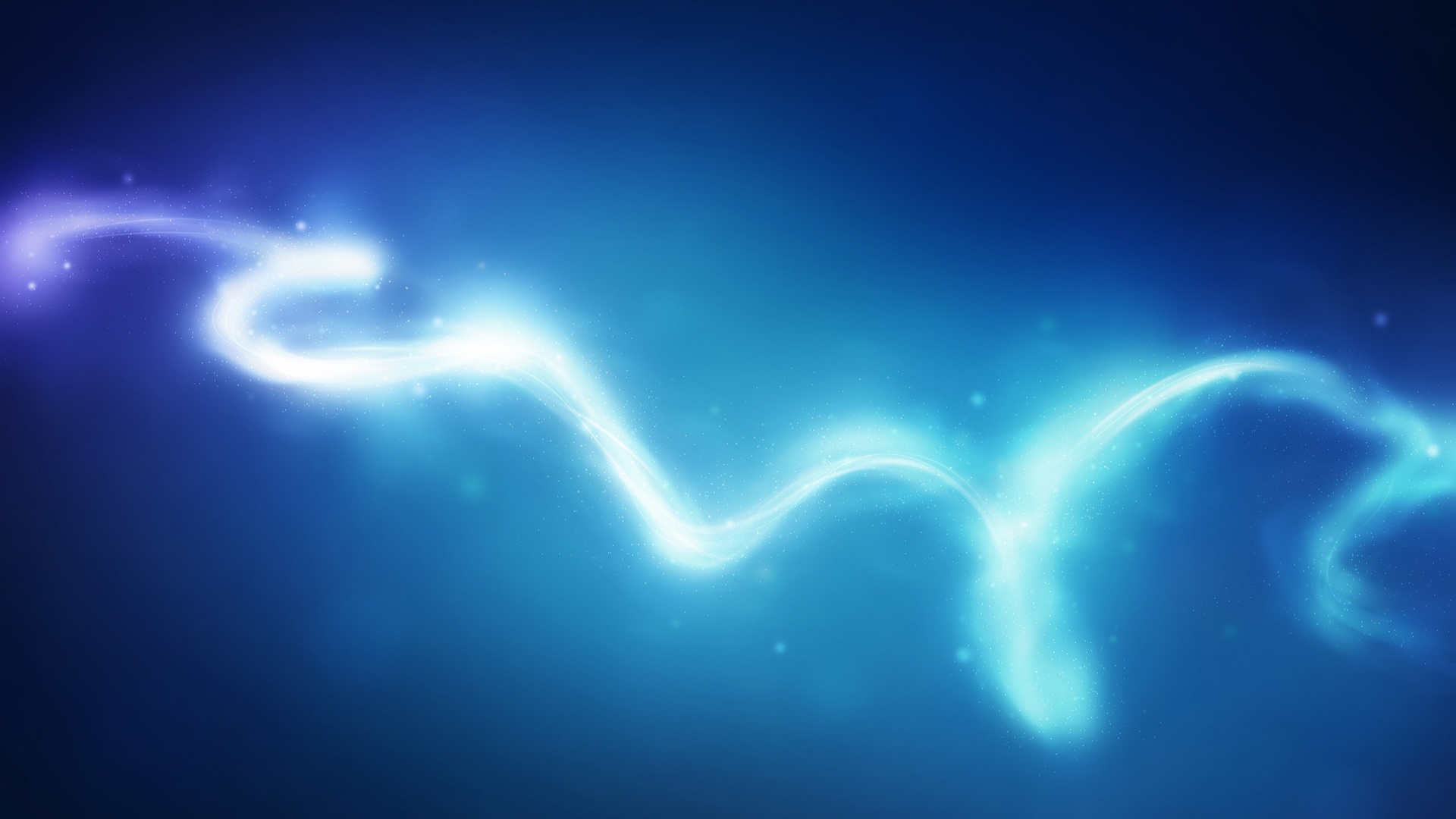 MUY BIEN
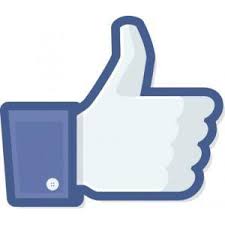 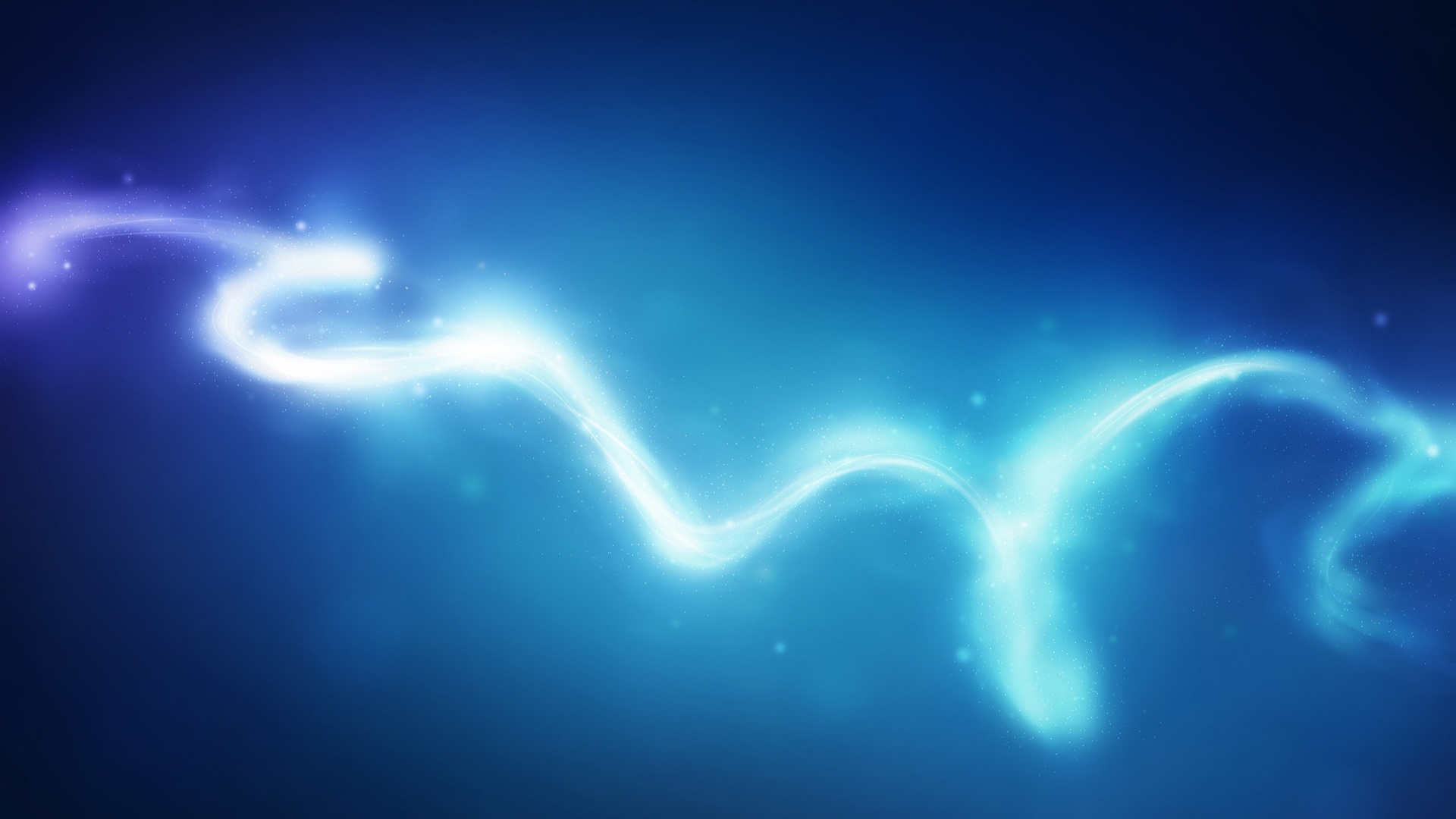 FALLASTE
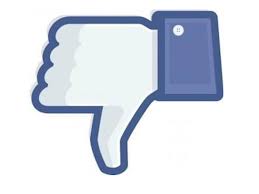 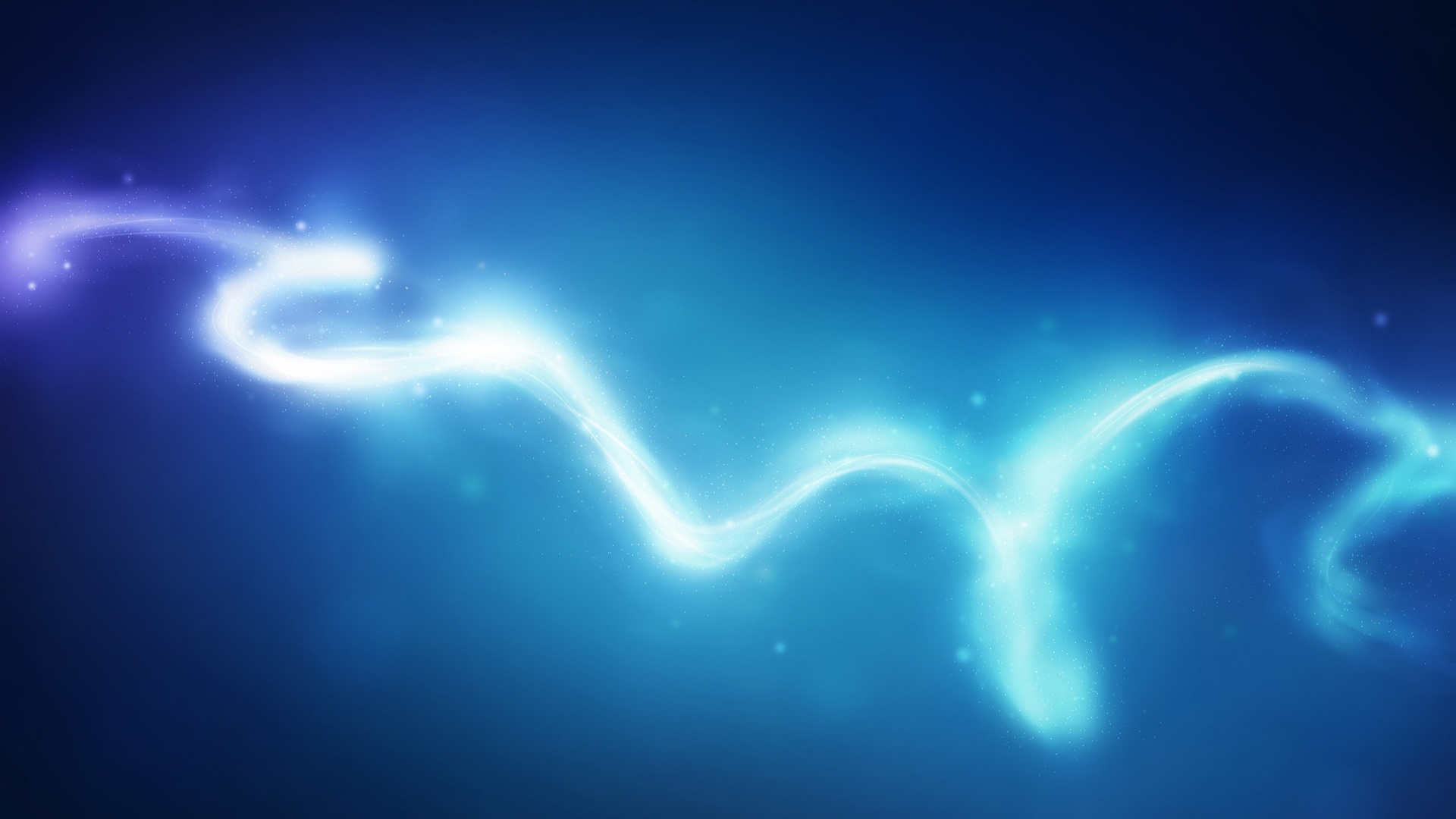 Gg
EX
KIU
YII
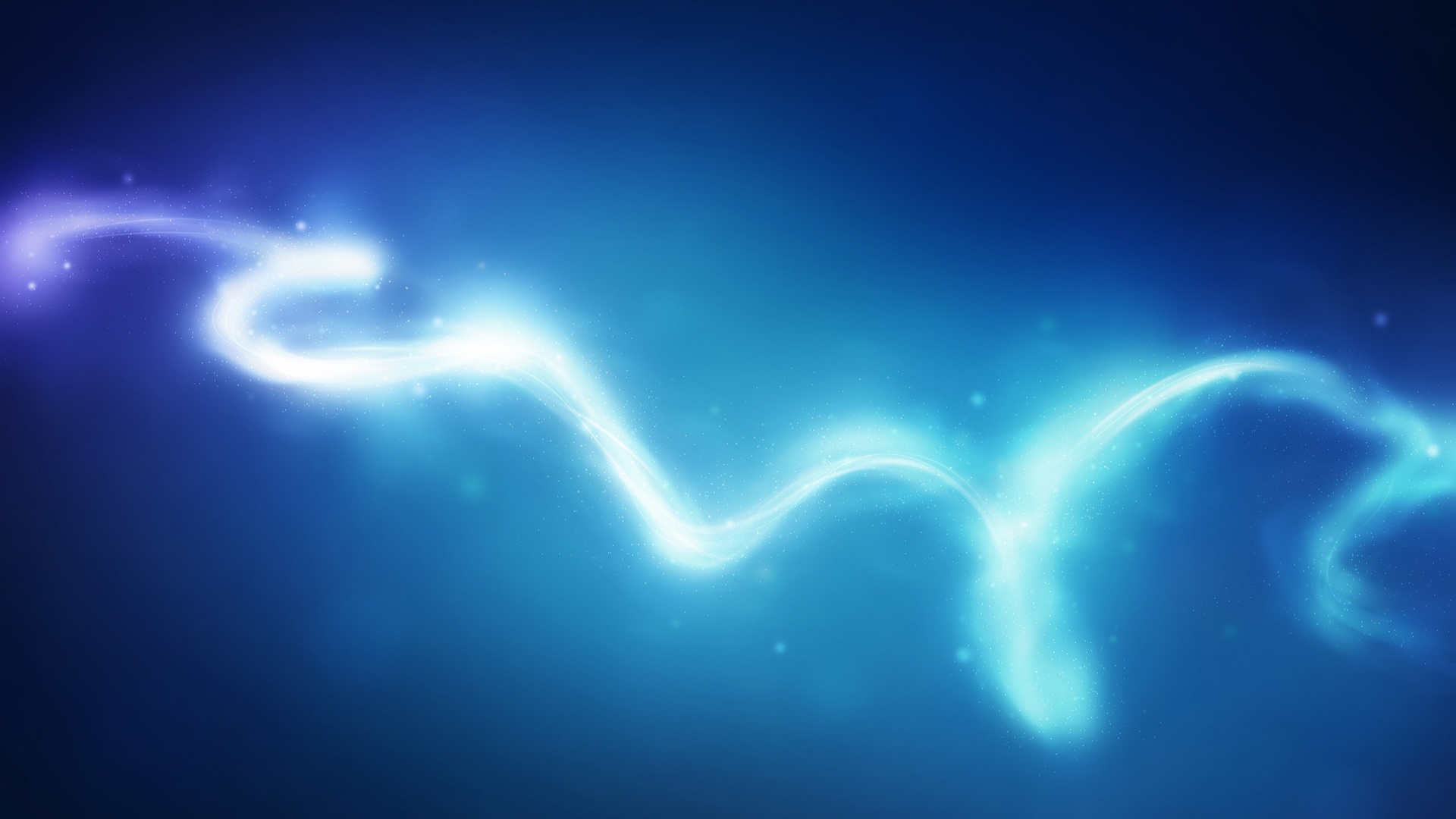 MUY BIEN
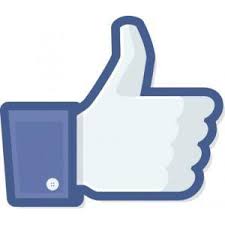 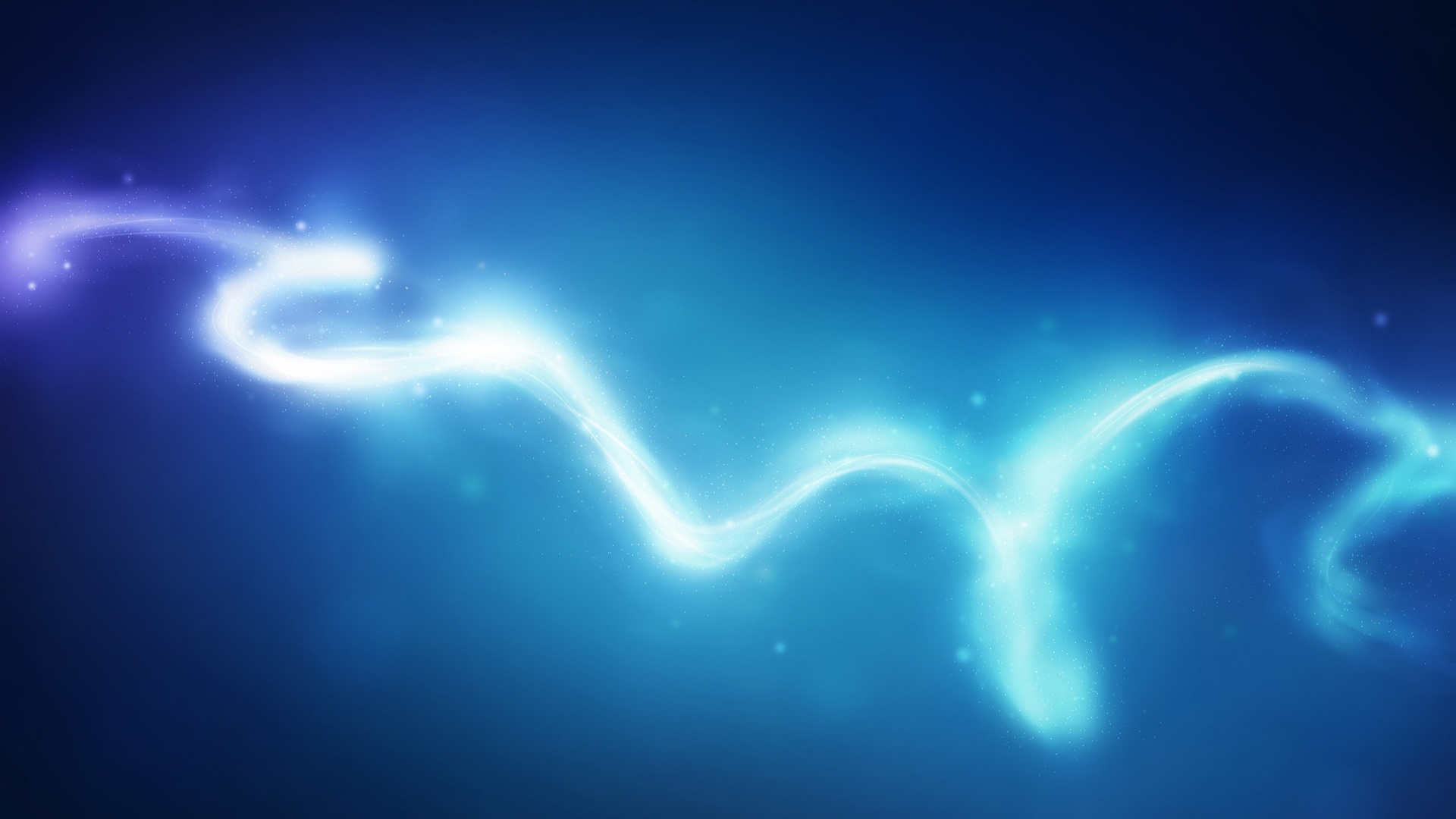 FALLASTE
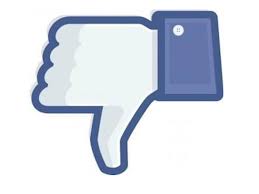 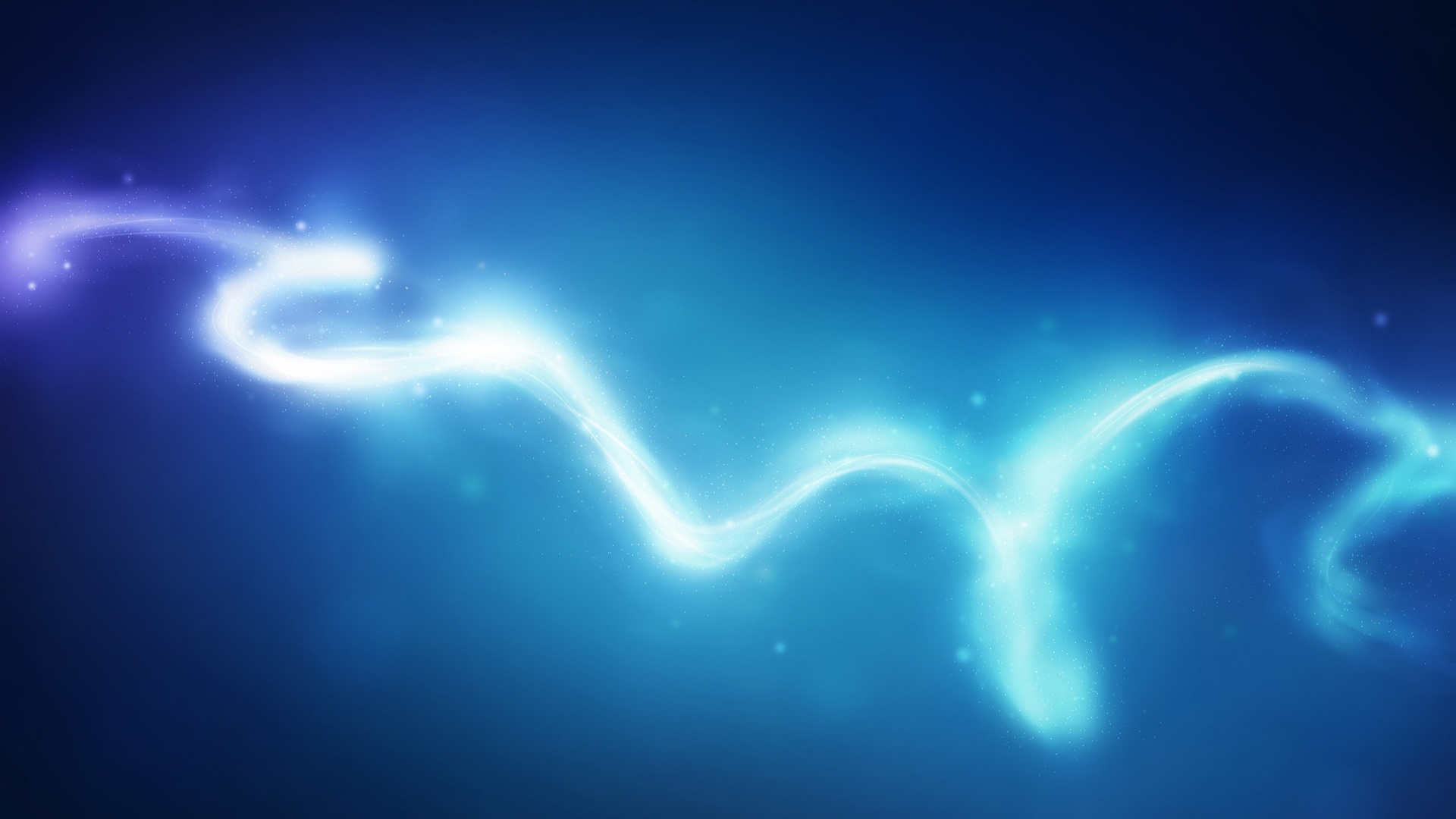 Hh
EI
EICH
YII
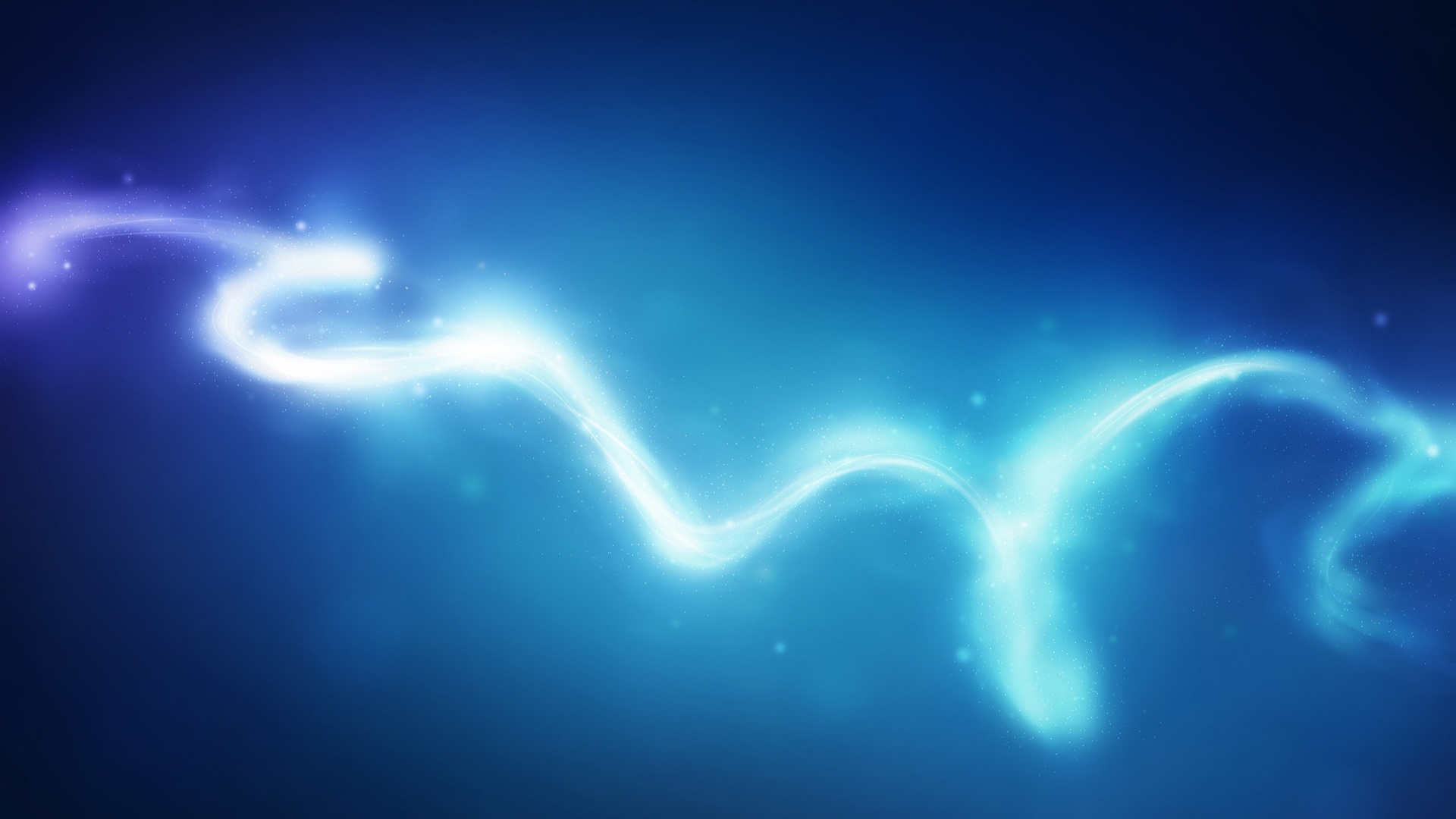 MUY BIEN
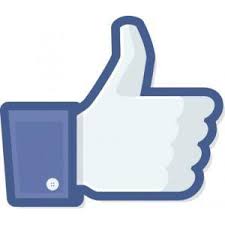 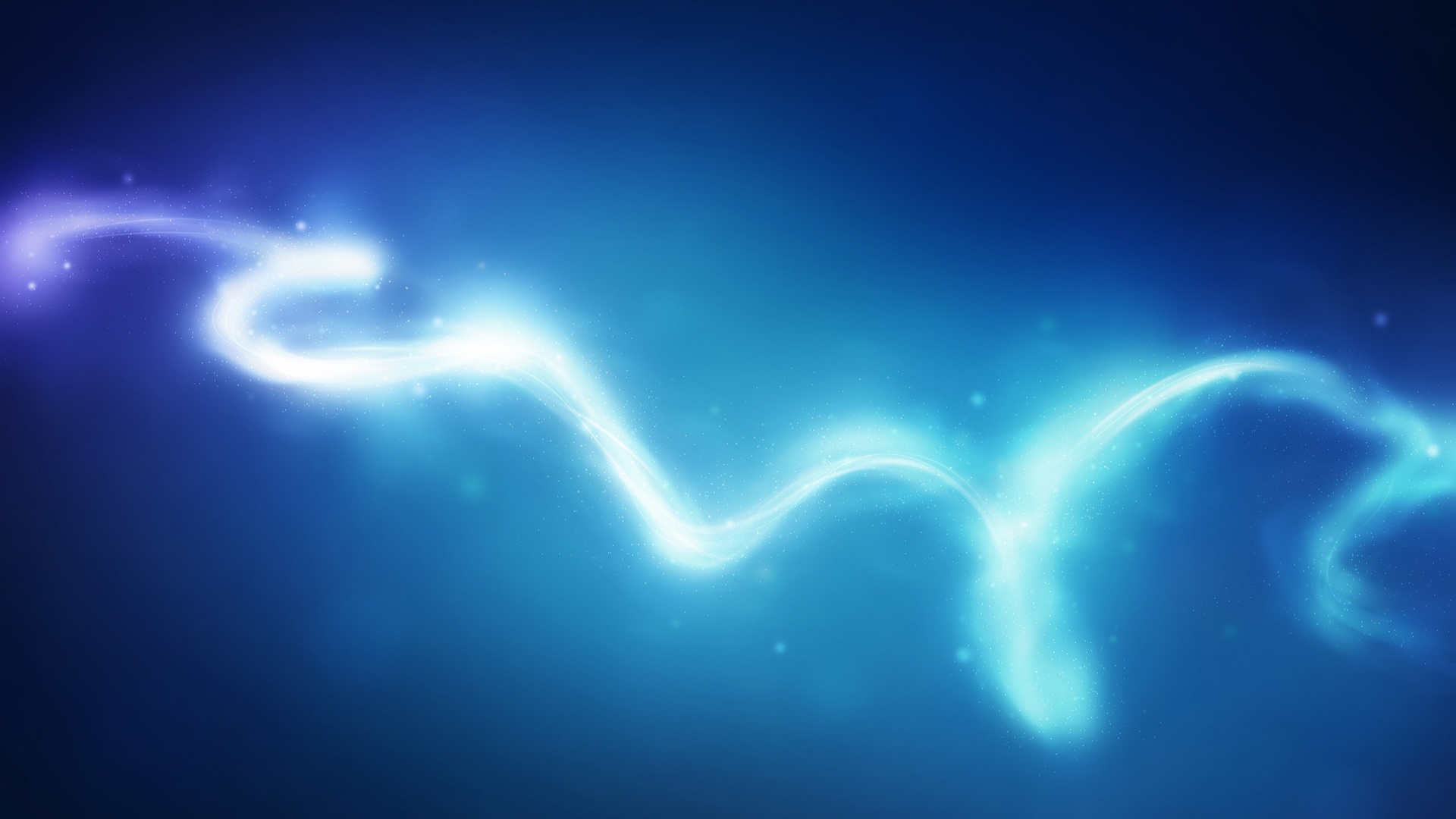 FALLASTE
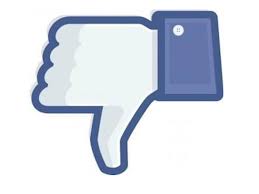 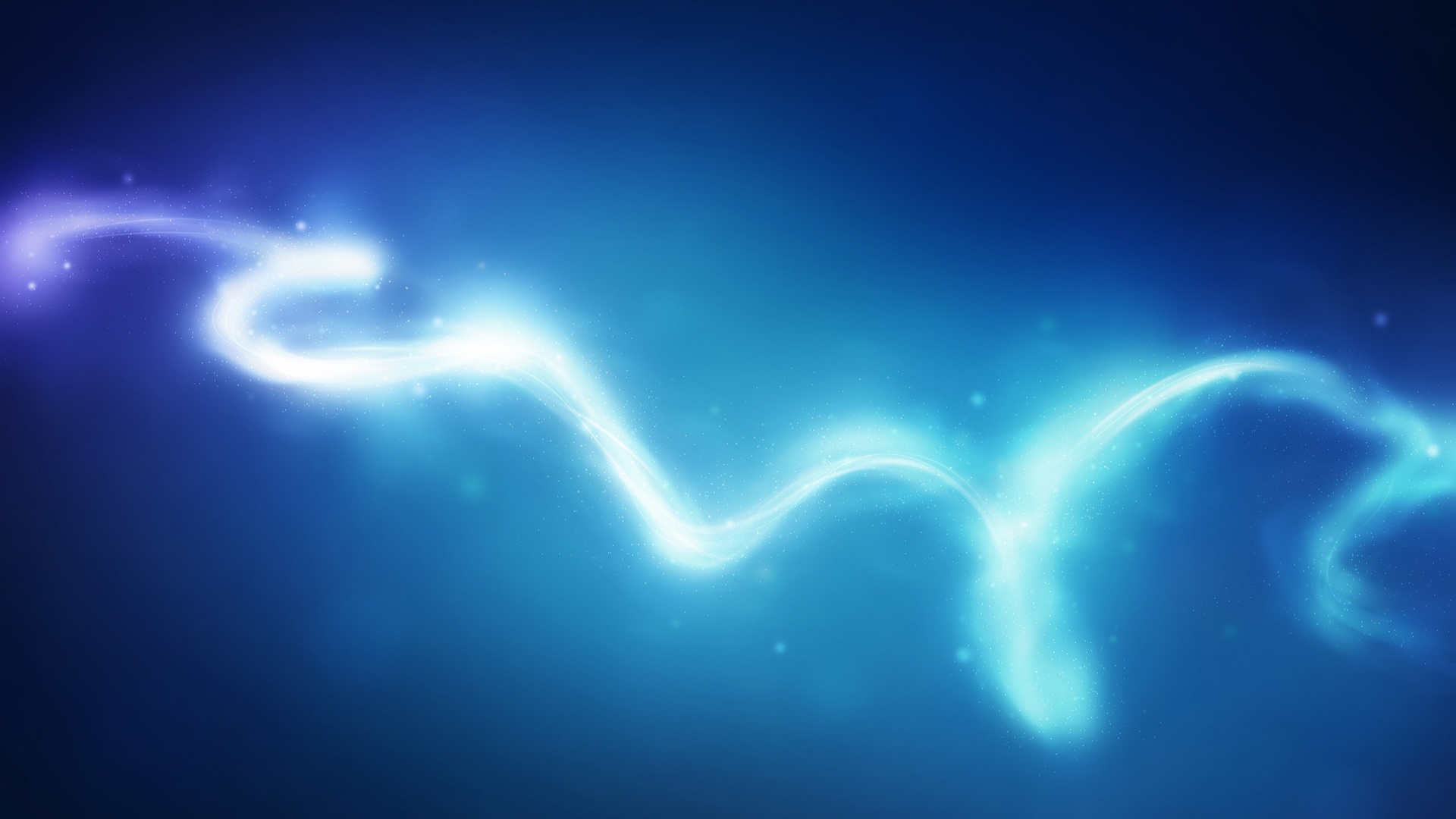 Ii
HAY
EN
DABLIU
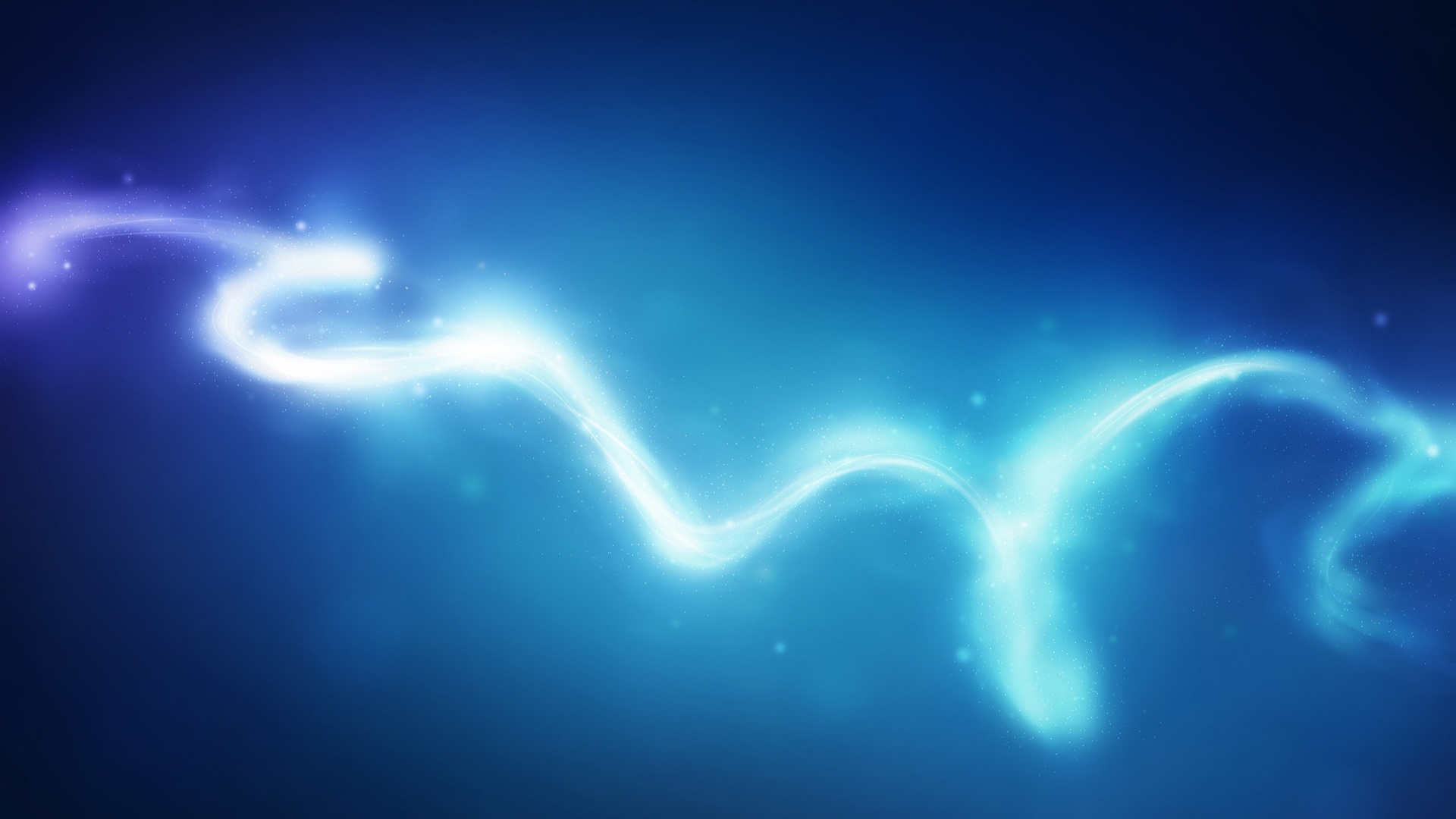 MUY BIEN
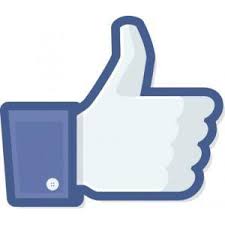 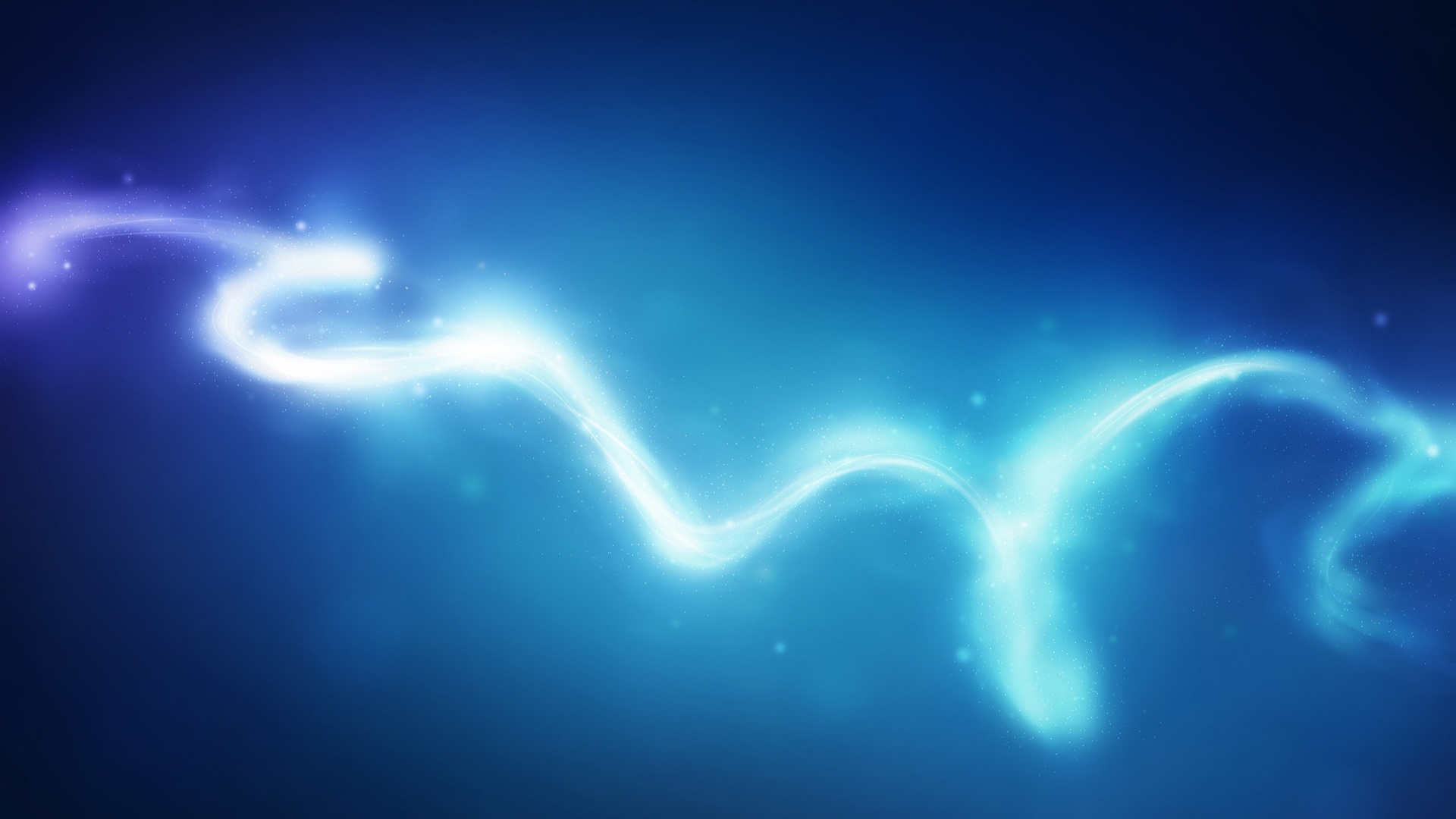 FALLASTE
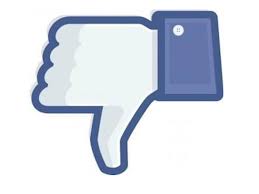 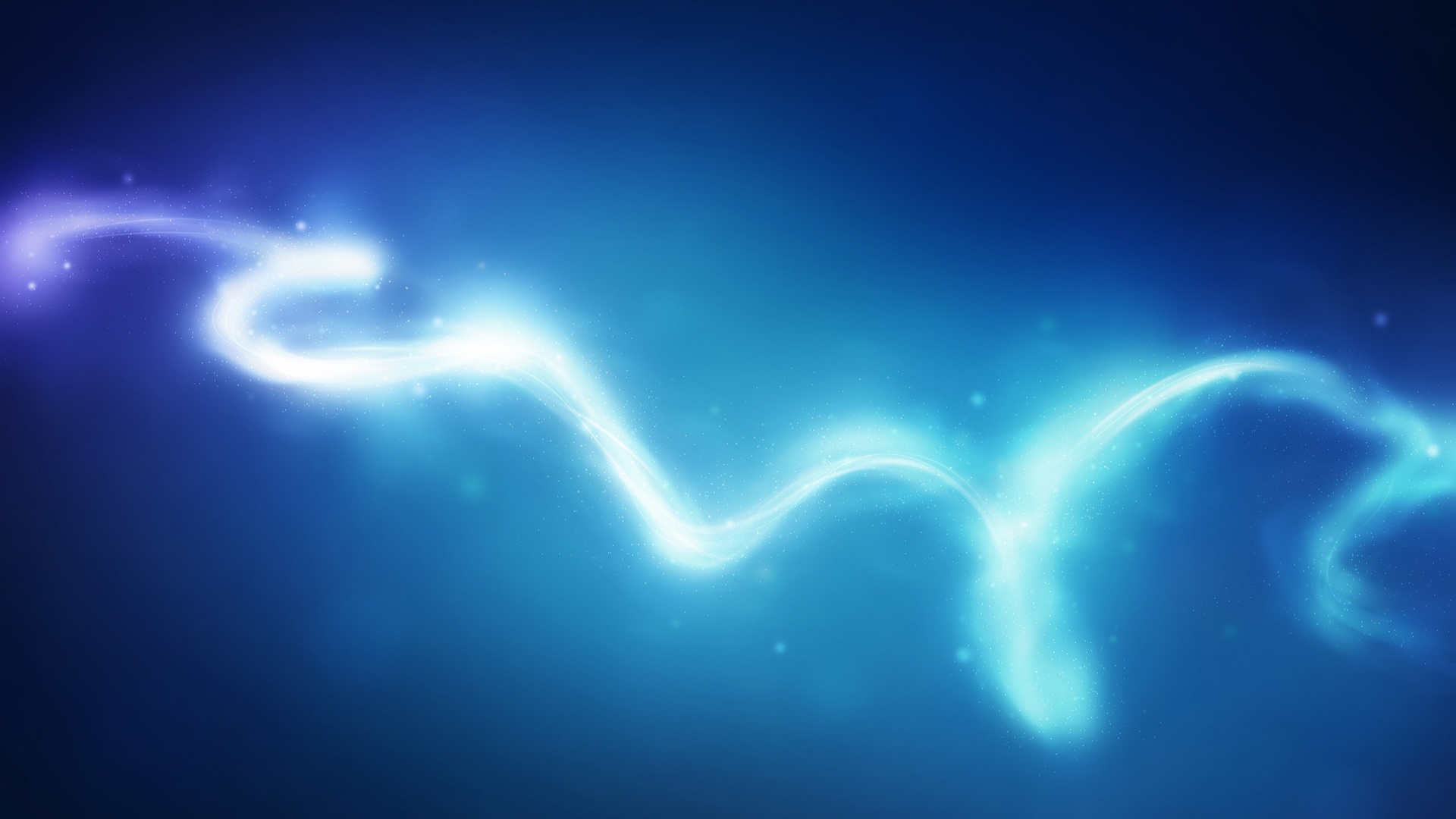 Jj
ZZI
VVI
YEI
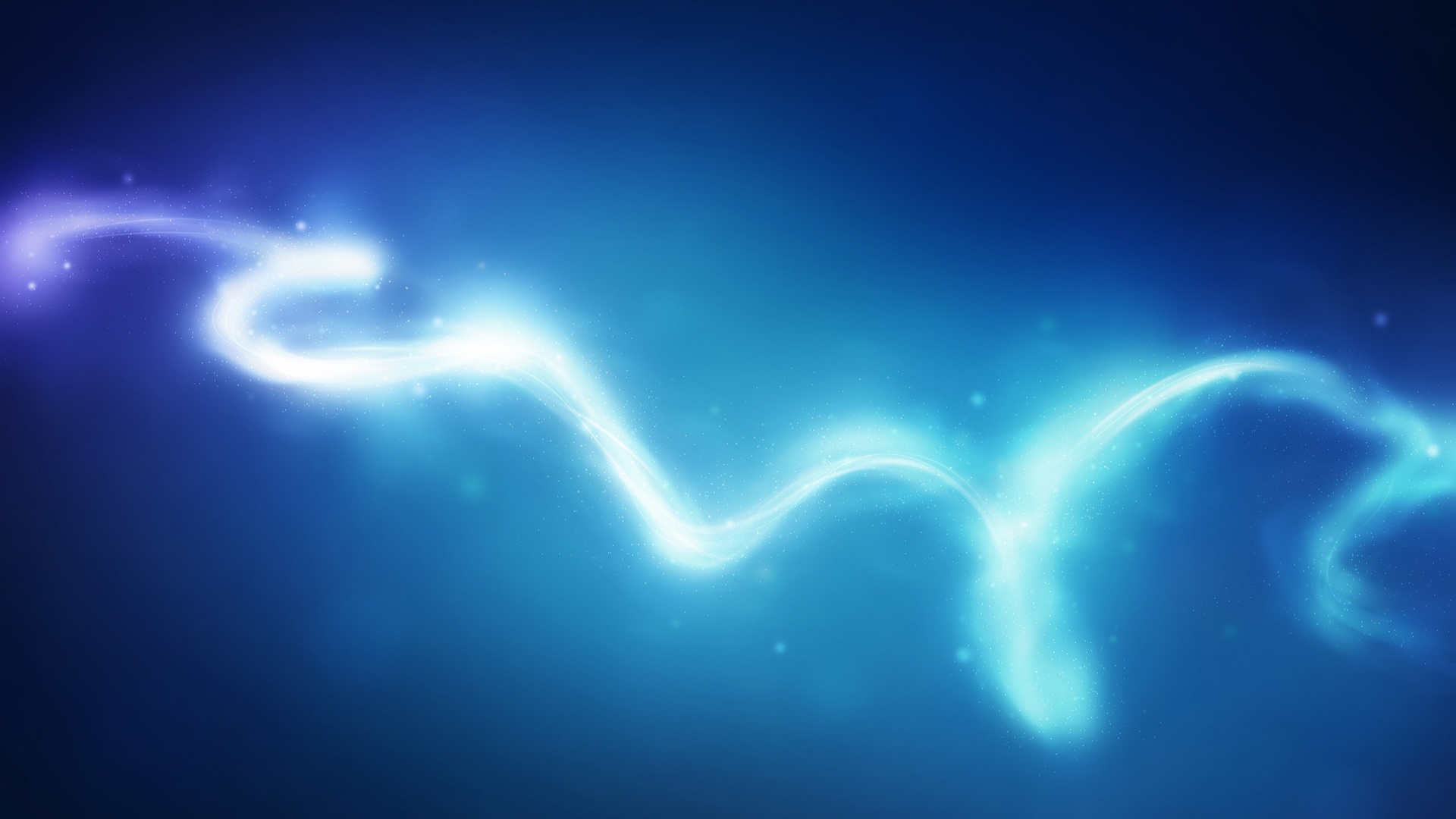 MUY BIEN
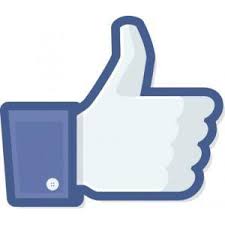 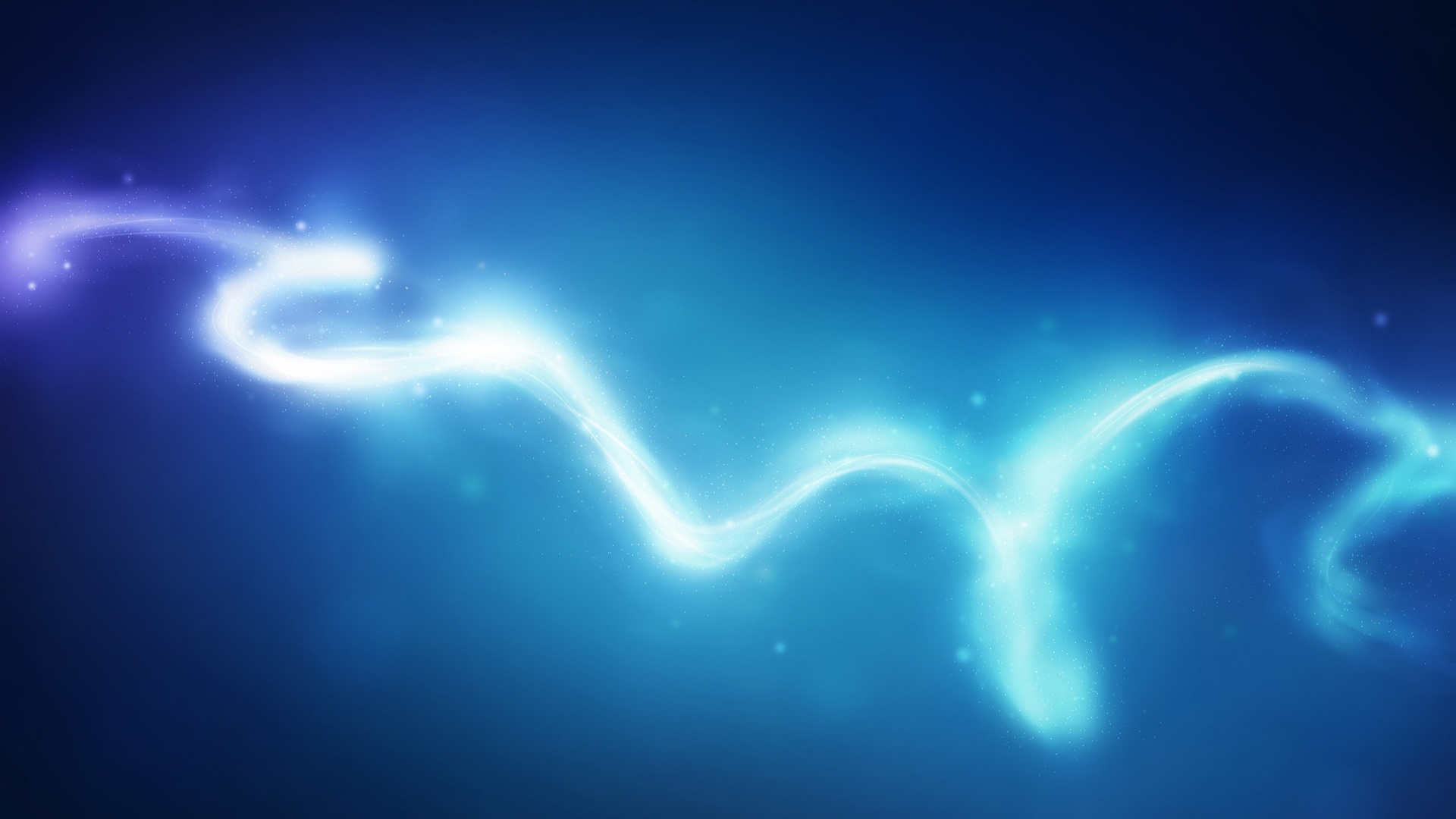 FALLASTE
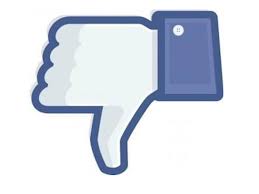 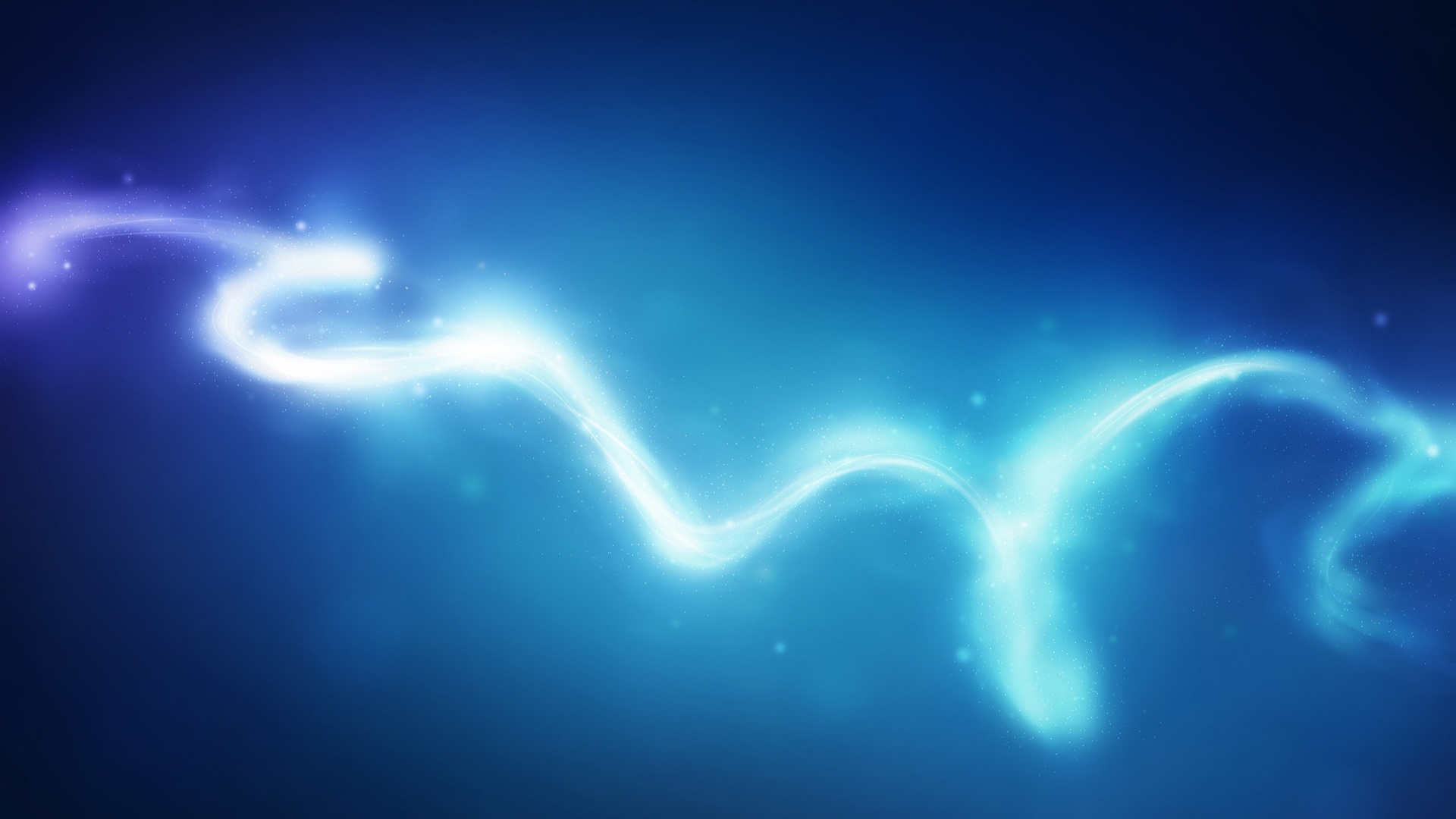 GRACIAS POR SU ATENCION PRESTADA